ГБПОУ «Дзержинский техникум бизнеса и технологий»
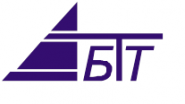 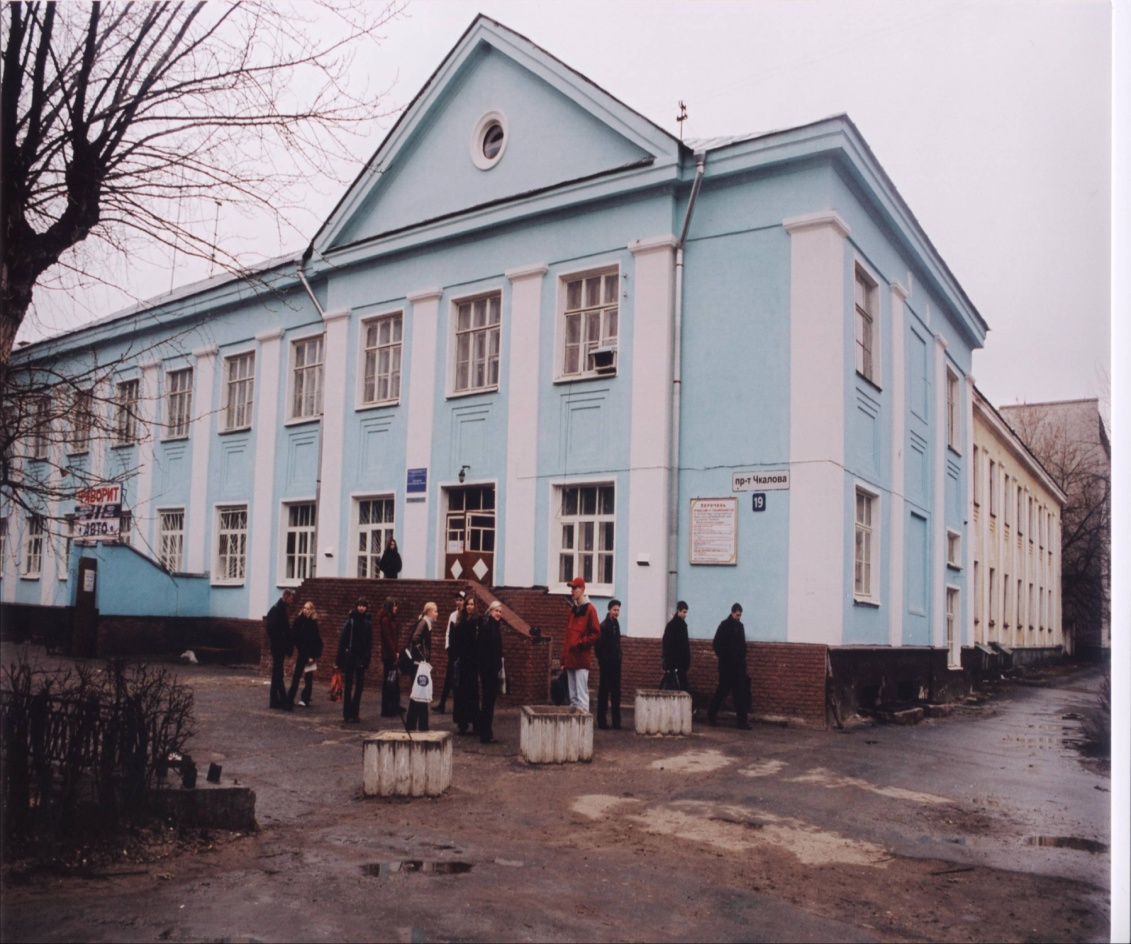 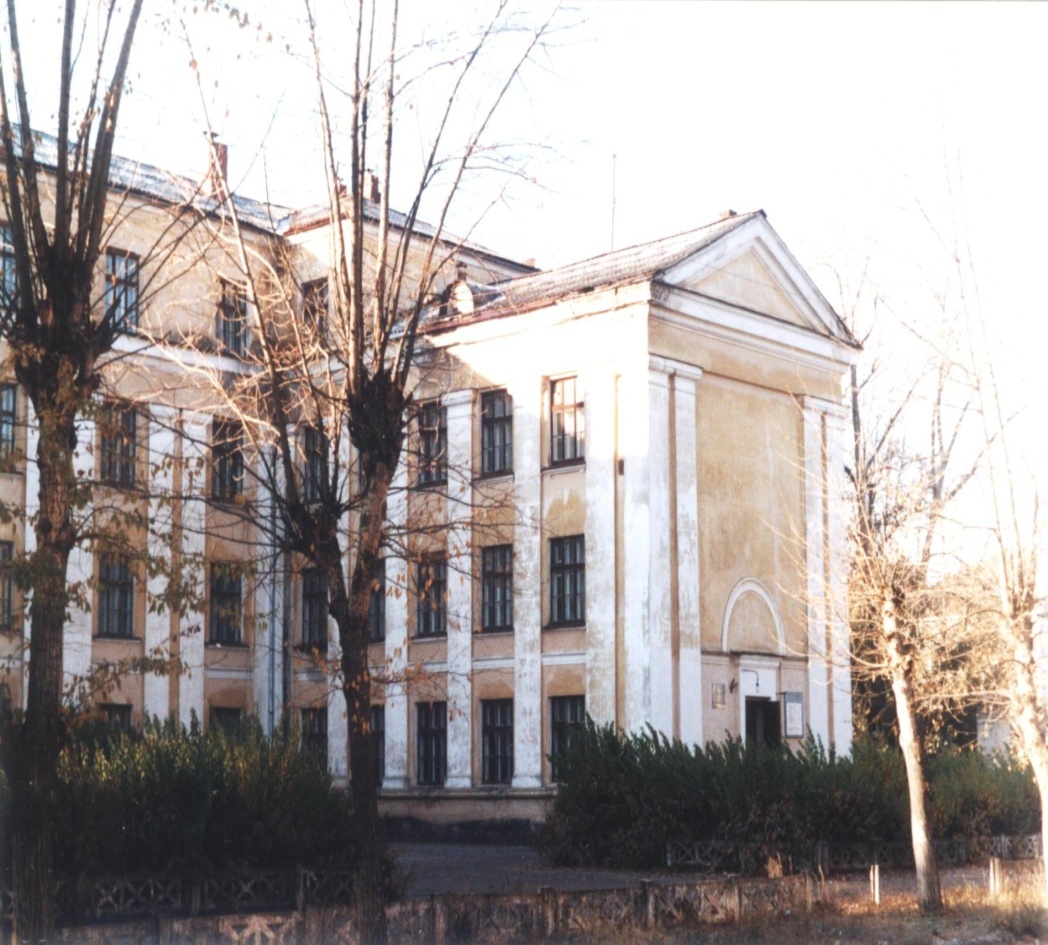 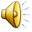 ГБПОУ «Дзержинский техникум бизнеса и технологий»
Осуществляет подготовку:
На базе 9 классов (НПО) 

По профессии: Продавец, контролёр-кассир.
Срок обучения-2 года 10 месяцев. Форма обучения – очная.

По  специальности: «Торговое дело»
Срок обучения -1год. 10 мес. Фома обучения - очная.

На базе 11классов (СПО)
По специальности: «Торговое дело»
Срок обучения -2года.10мес. Форма обучения- заочная.
Зачисление проводится
-по профессии 38.01.02 Продавец, 
контролер-кассир 
без экзаменов
Оснащение учебного магазина
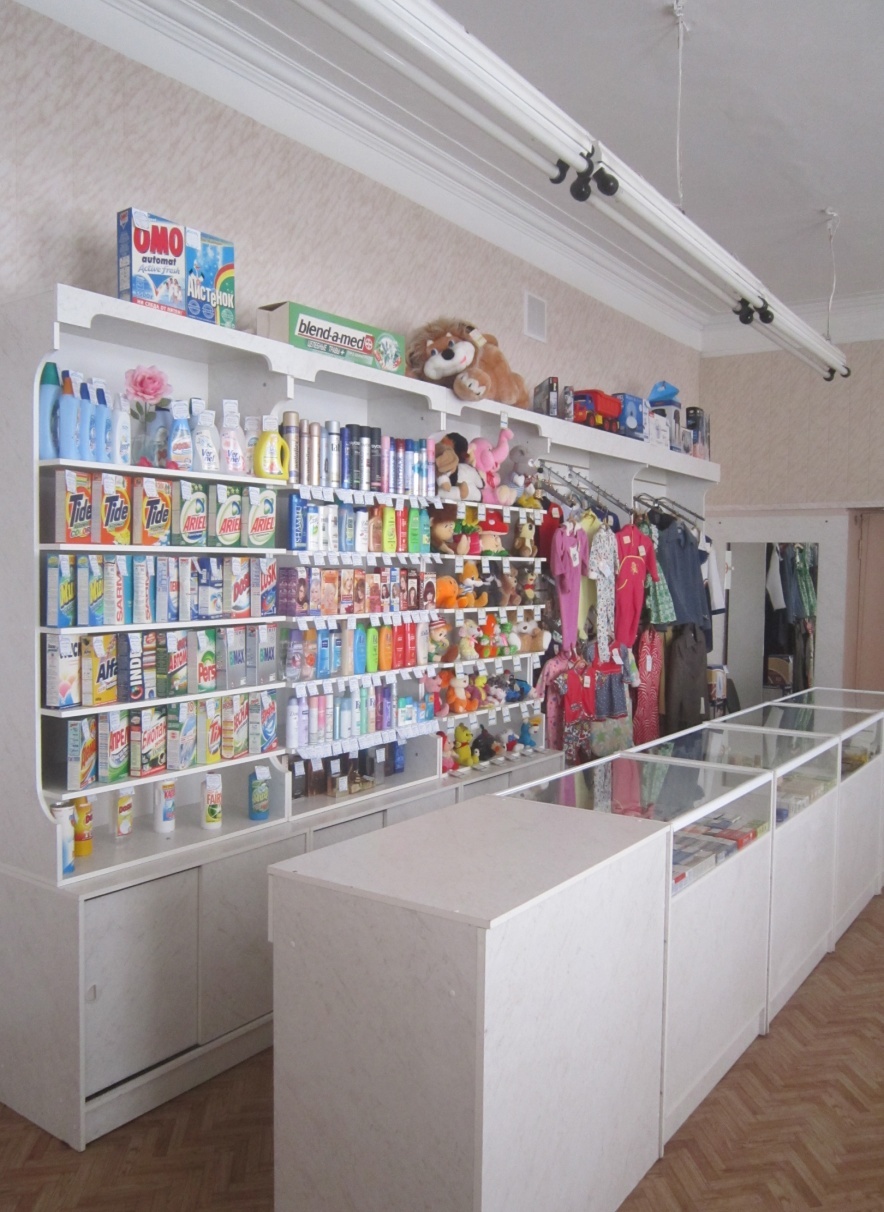 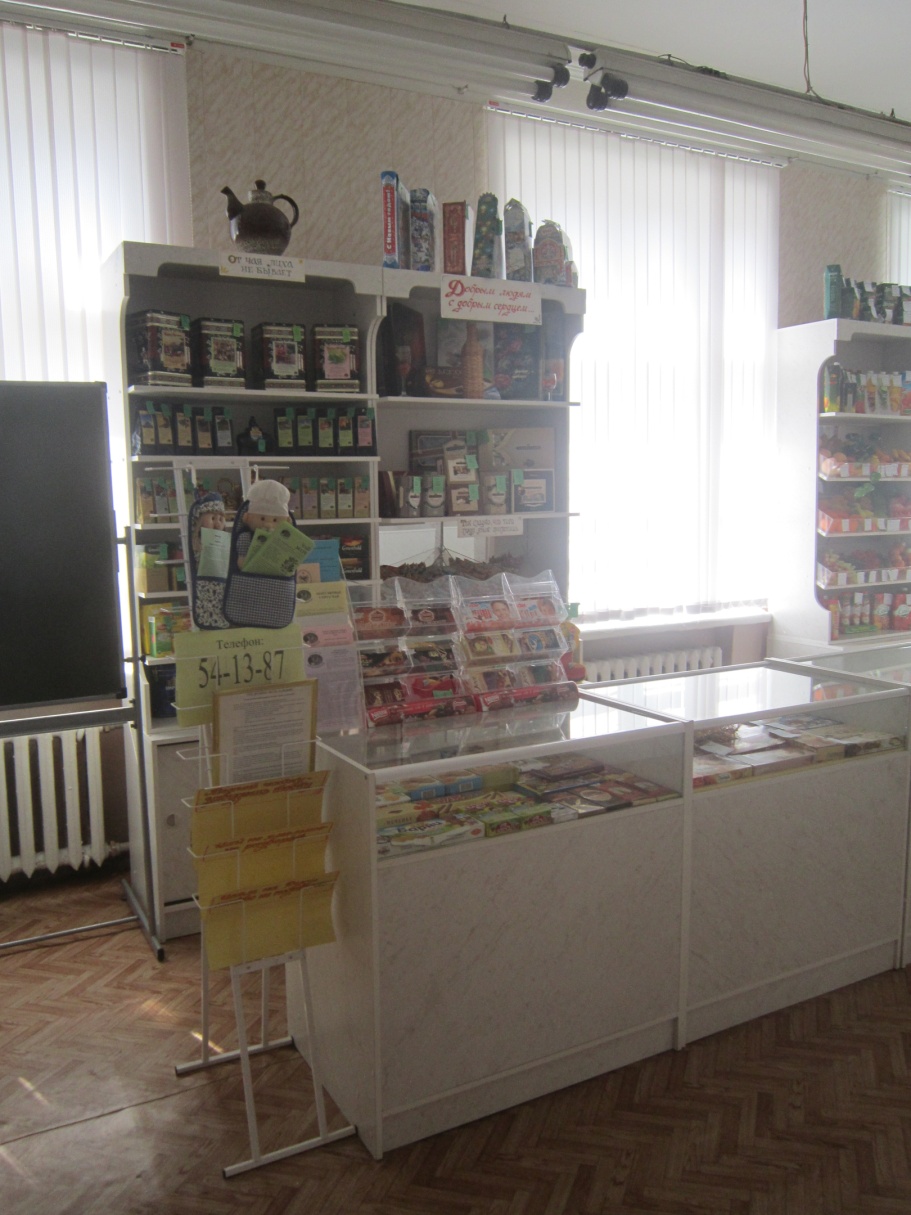 В ГБПОУ «Дзержинский техникум бизнеса и технологий студенты не только обучаются, но и активно участвуют в мероприятиях различного уровня…
На занятиях
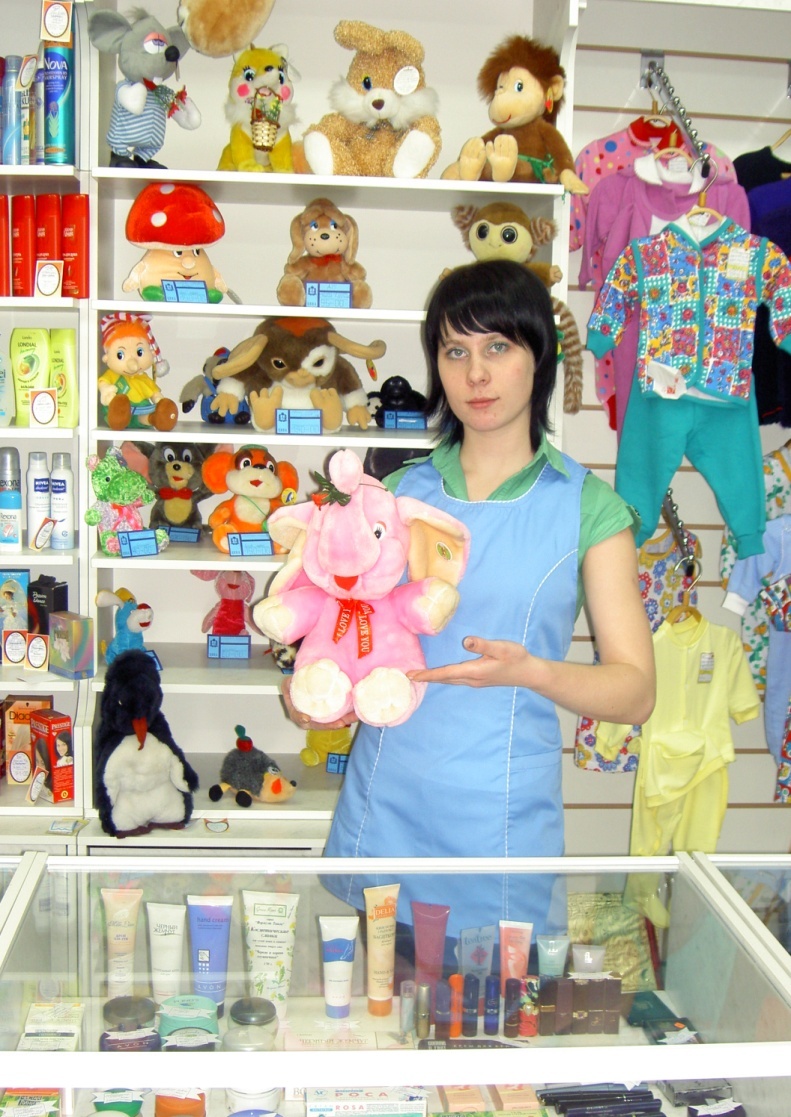 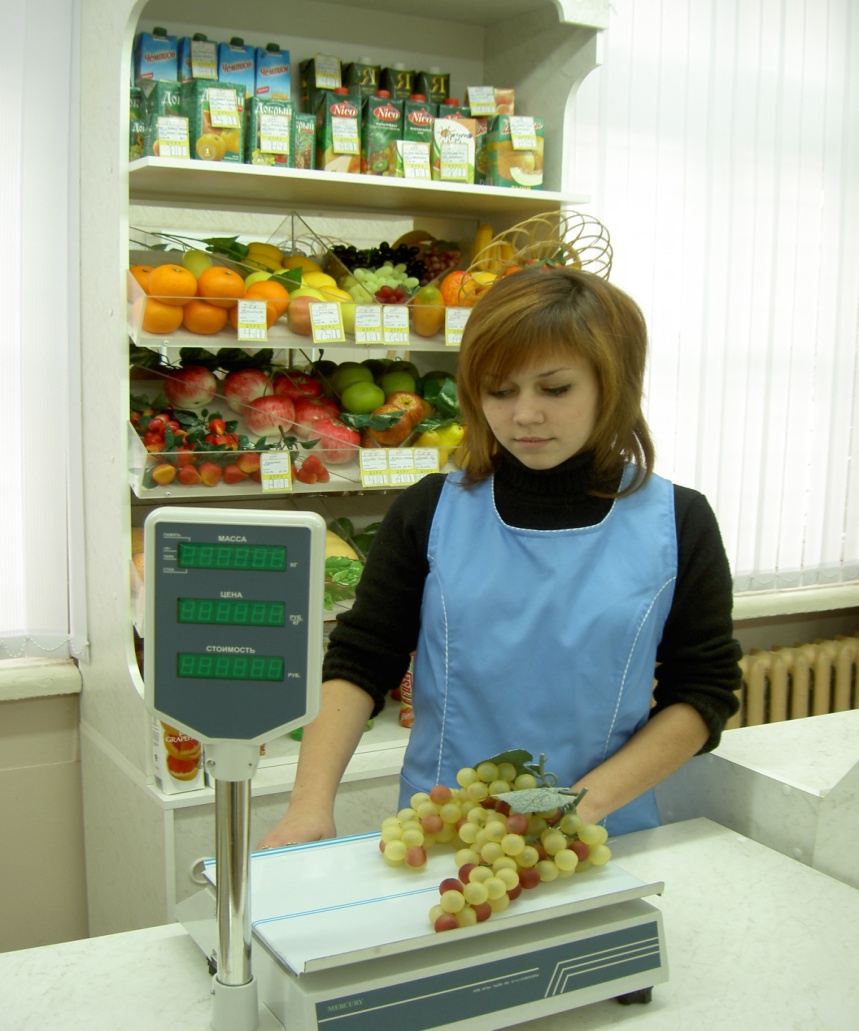 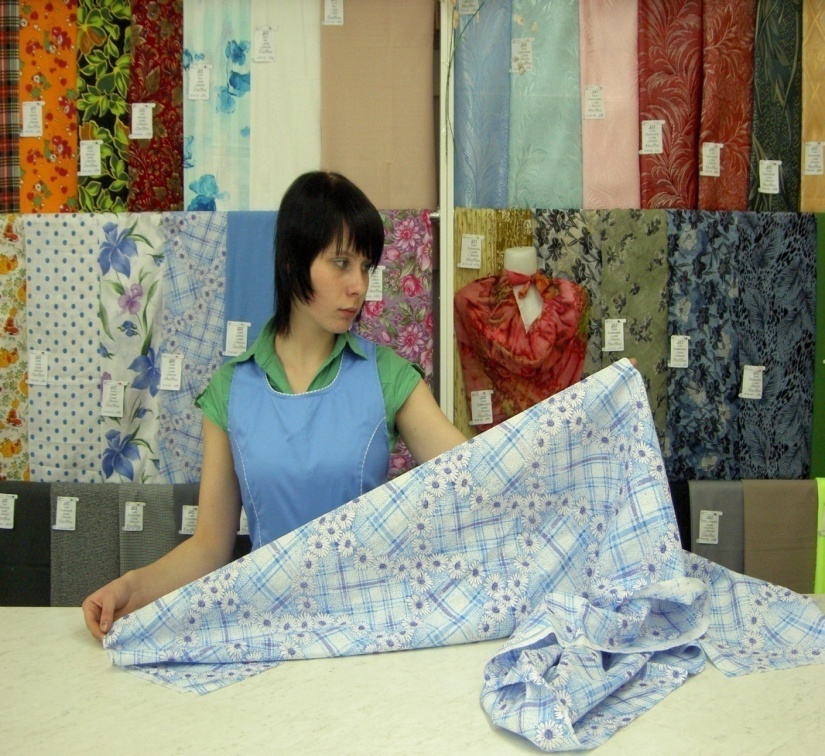 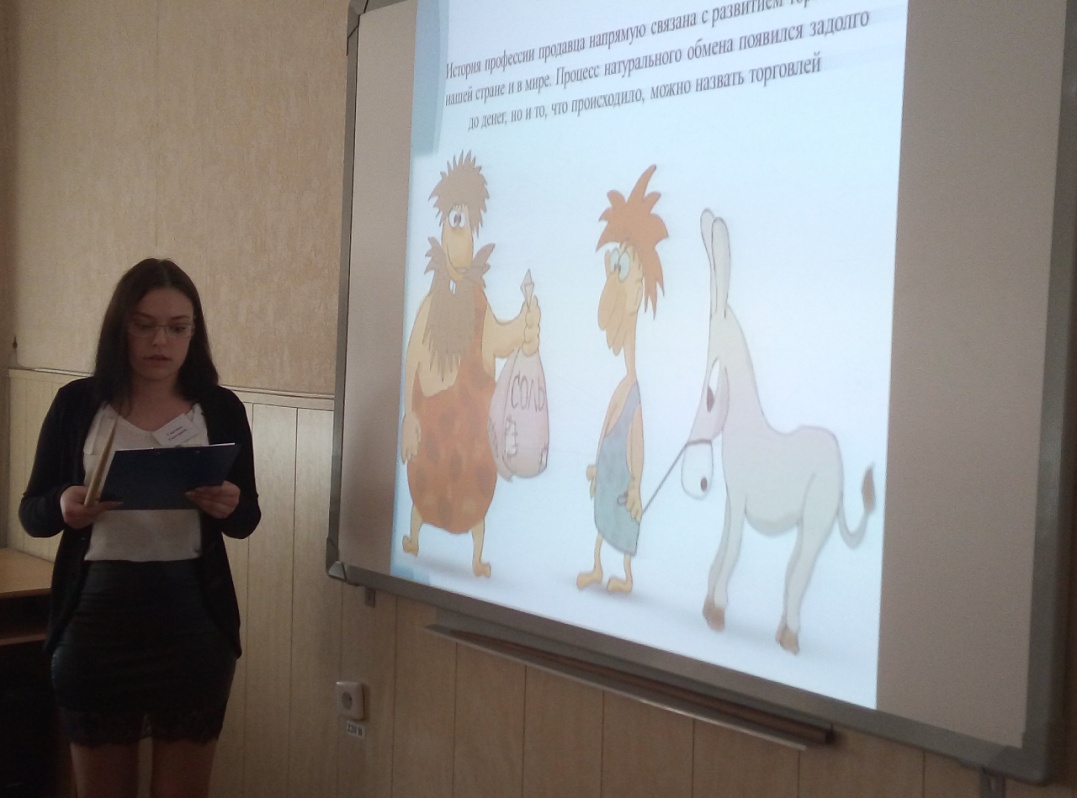 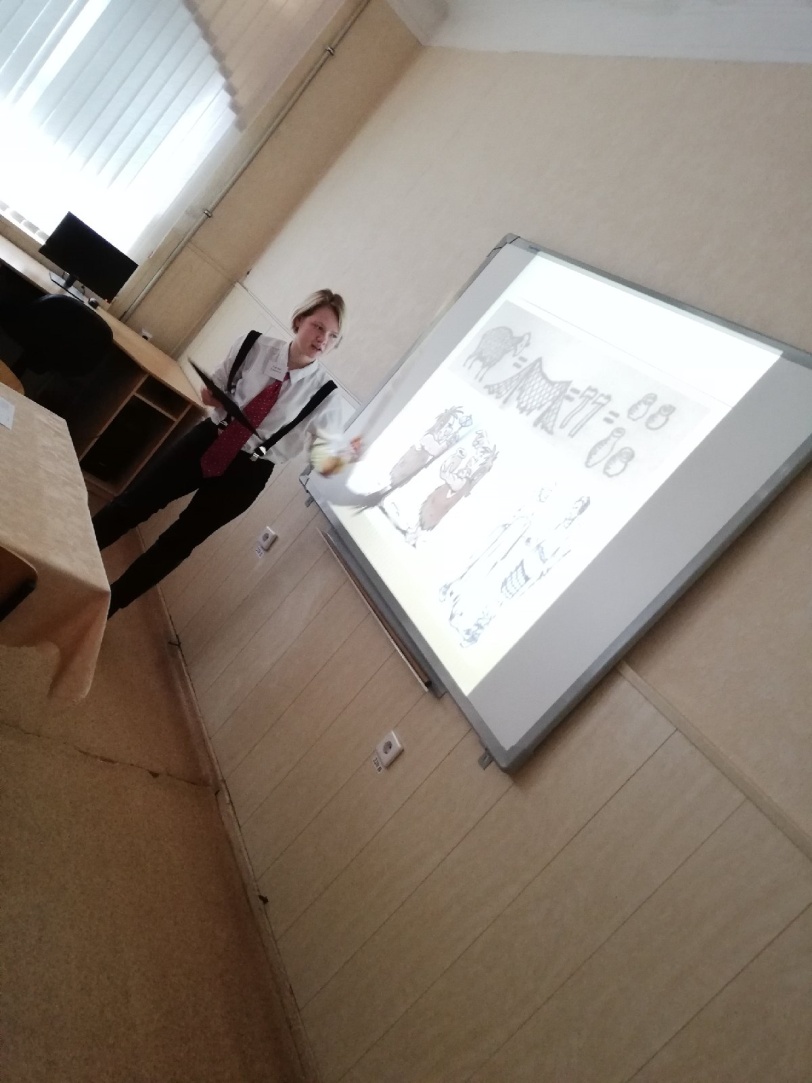 Конкурс презентацийМоя профессия
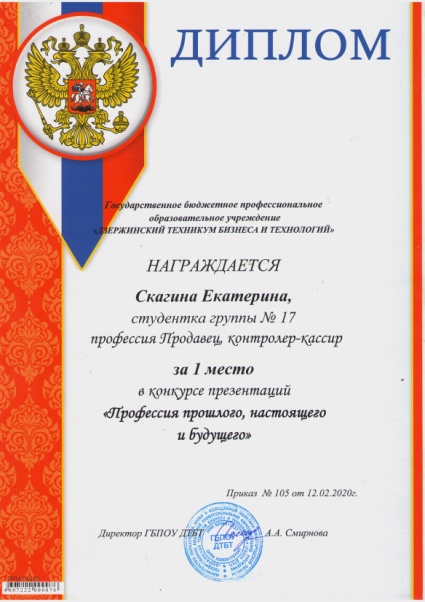 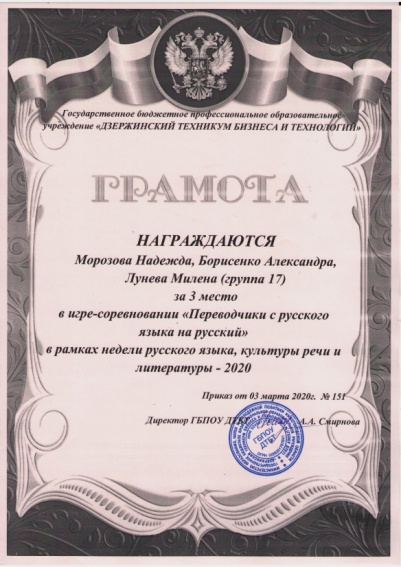 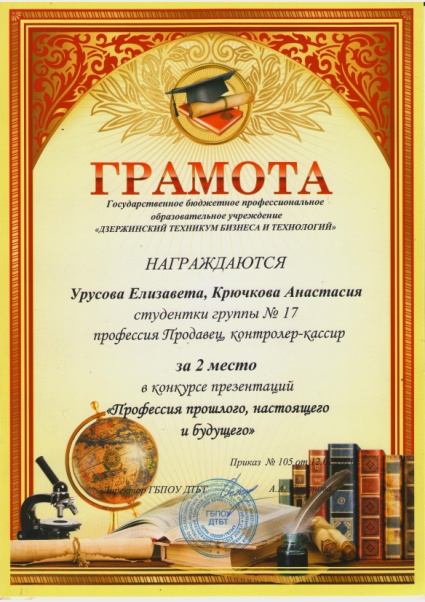 Конкурс «Я – профессионал»
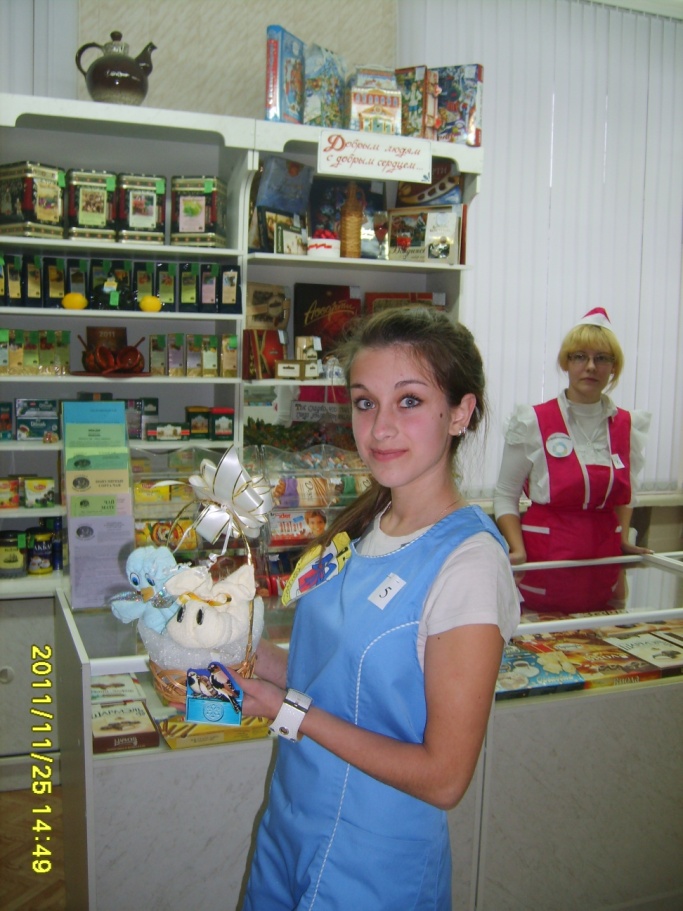 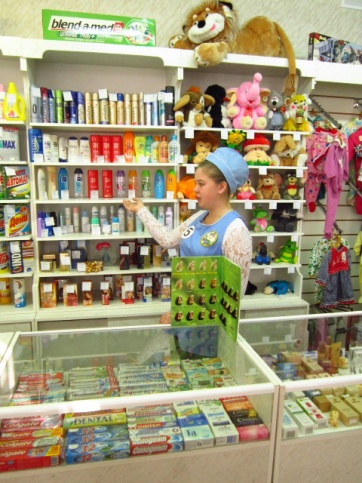 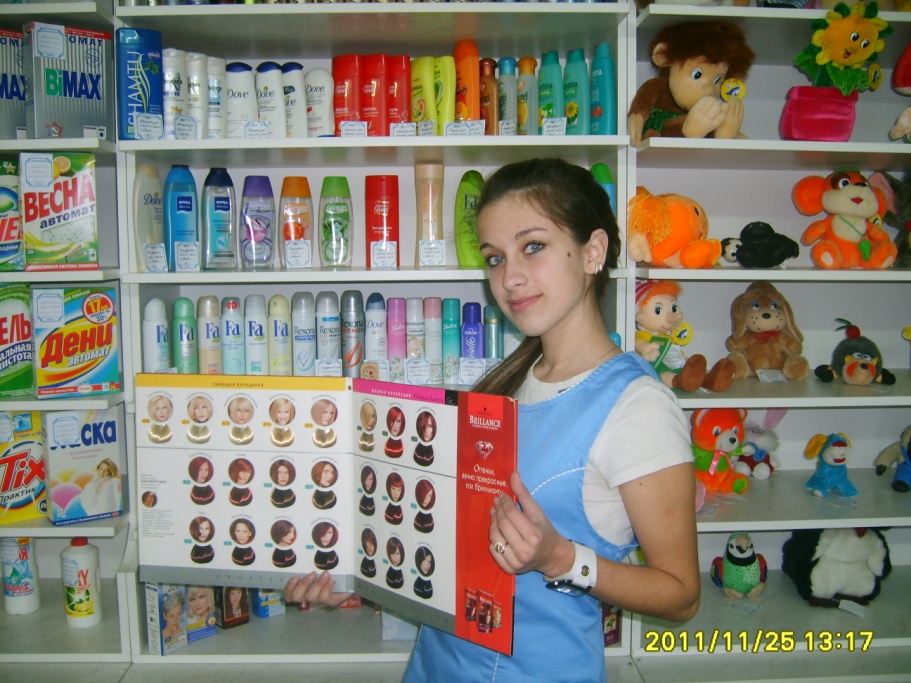 Конкурс «Я – профессионал»
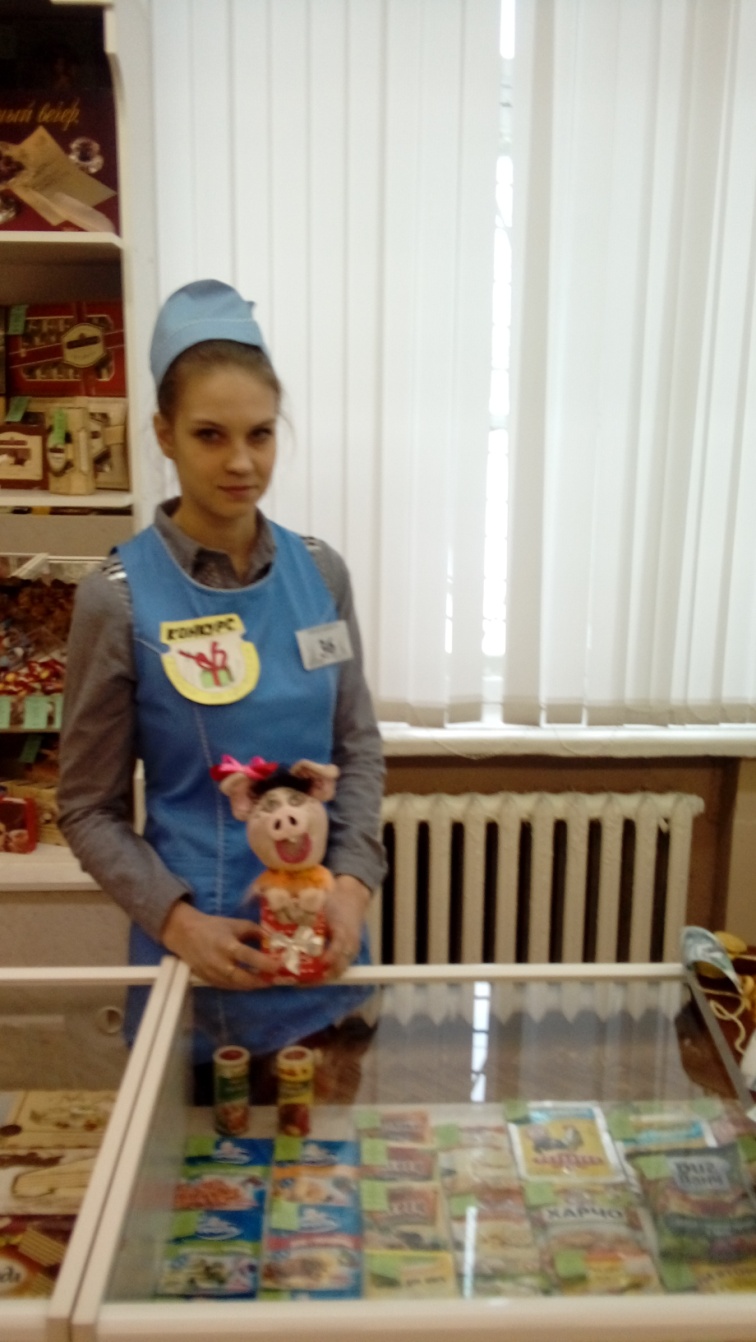 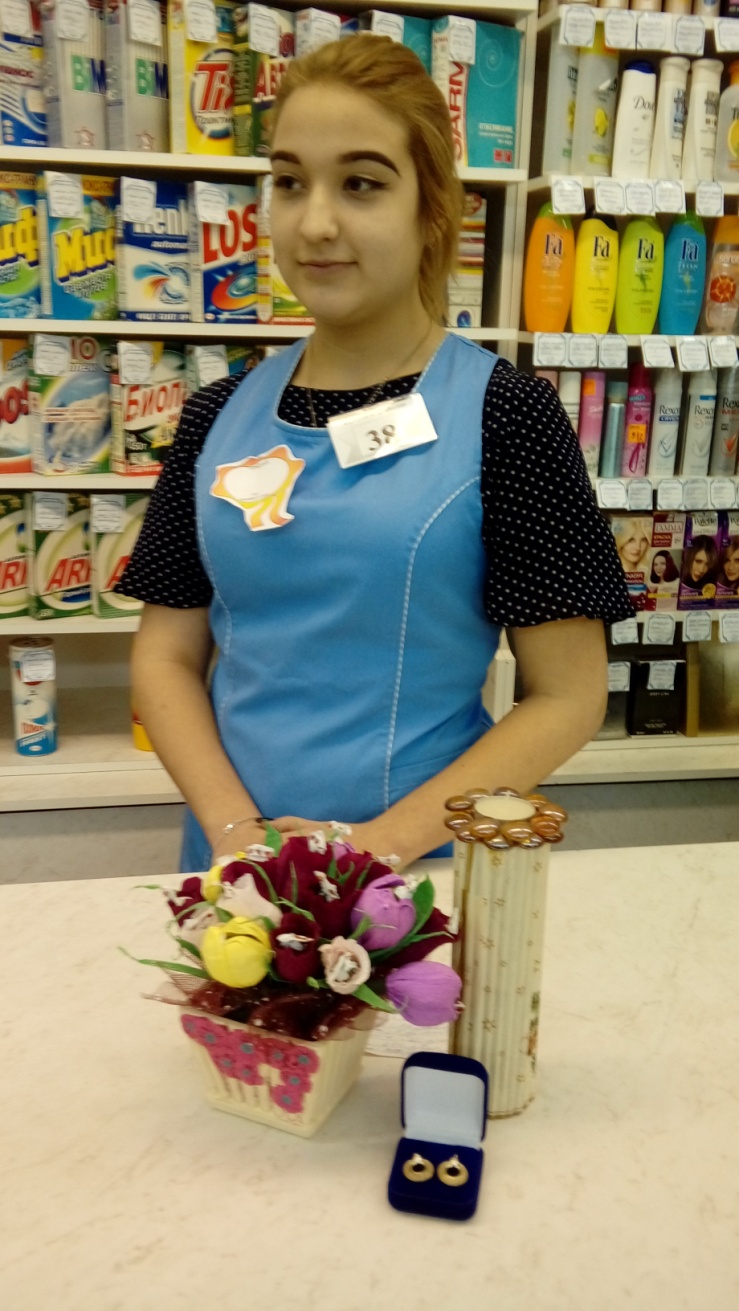 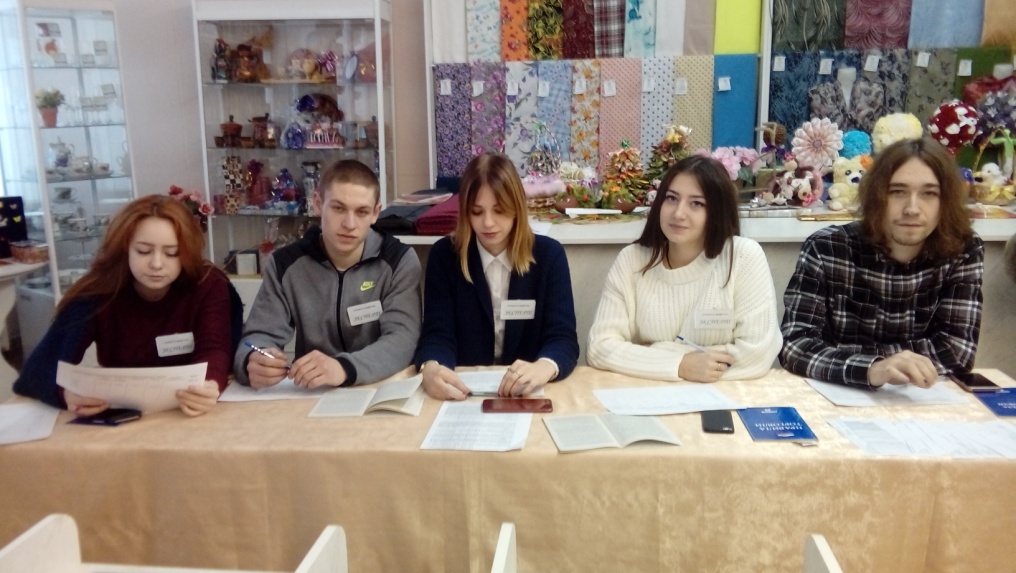 ОлимпиадаЛучший по профессии
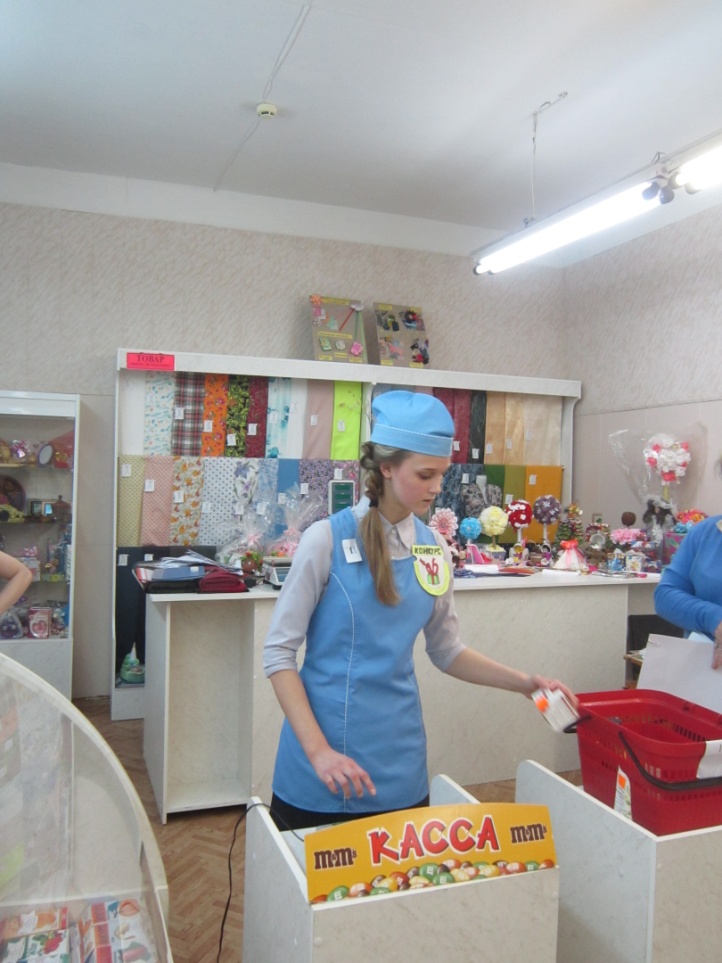 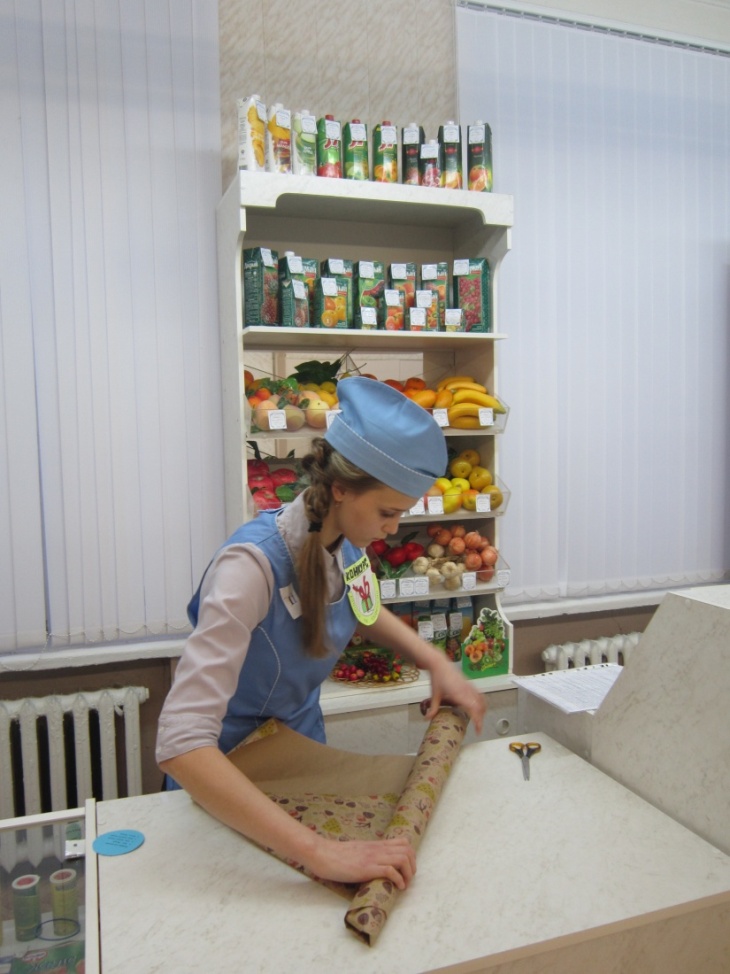 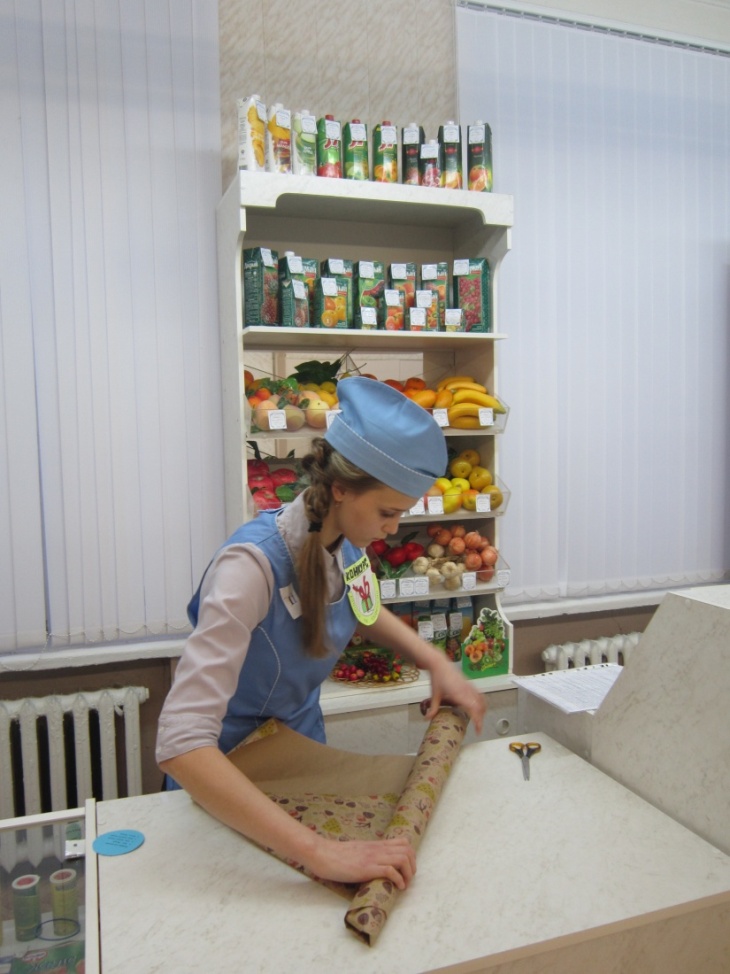 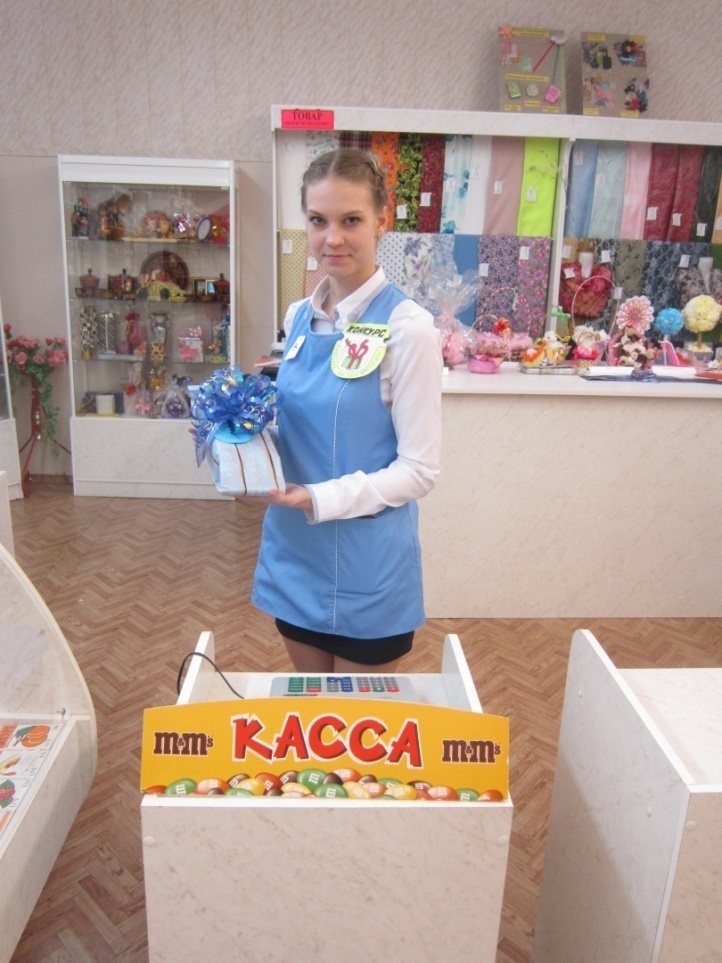 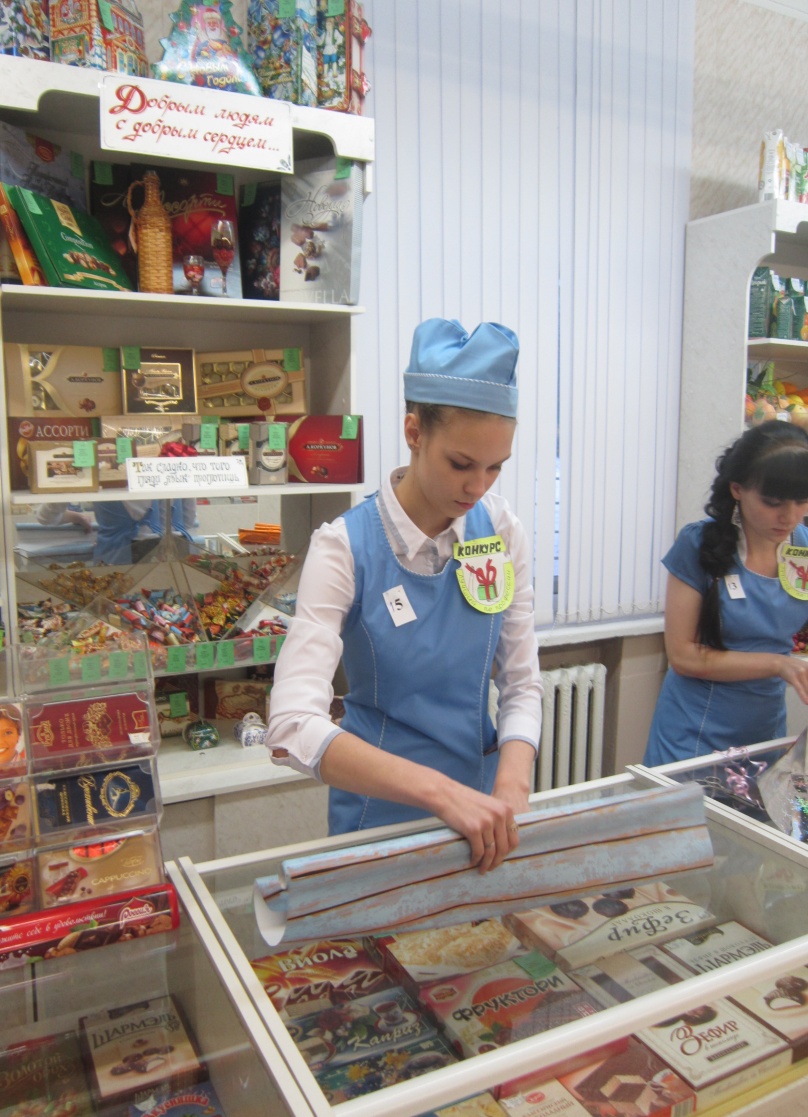 ОлимпиадаЛучший по профессии
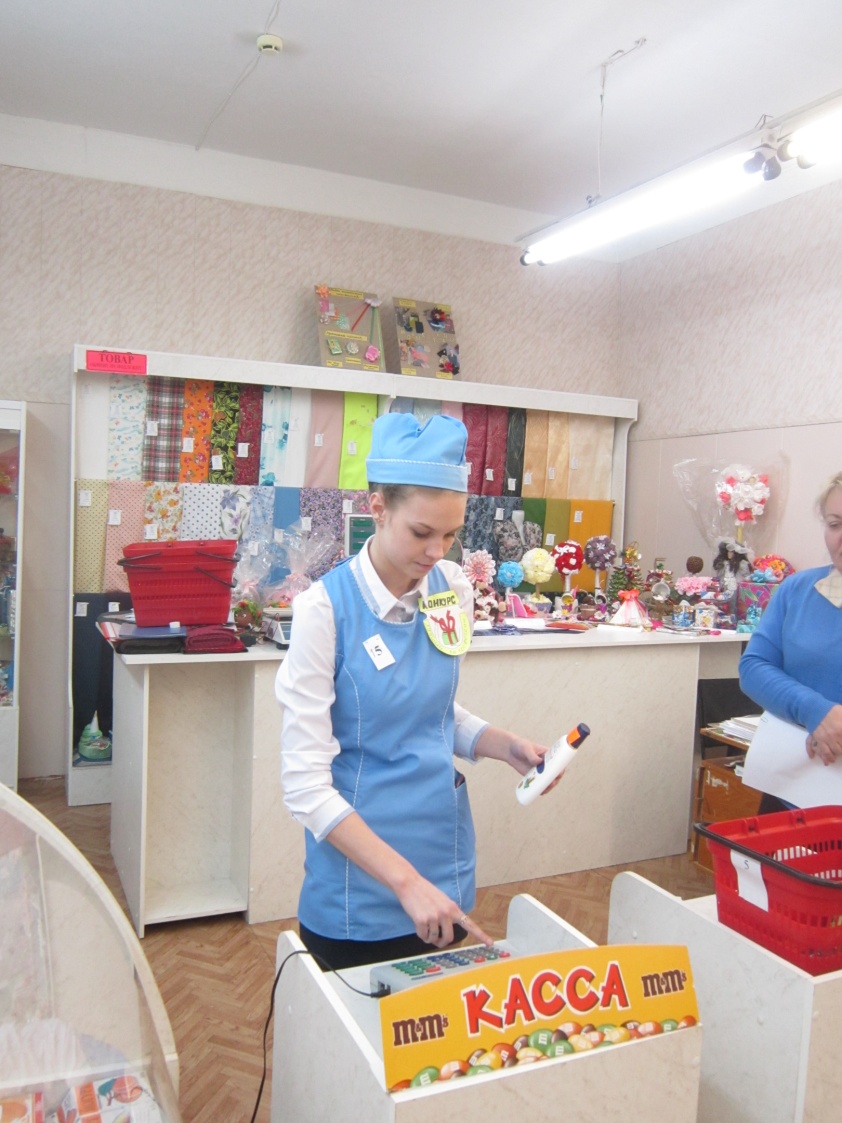 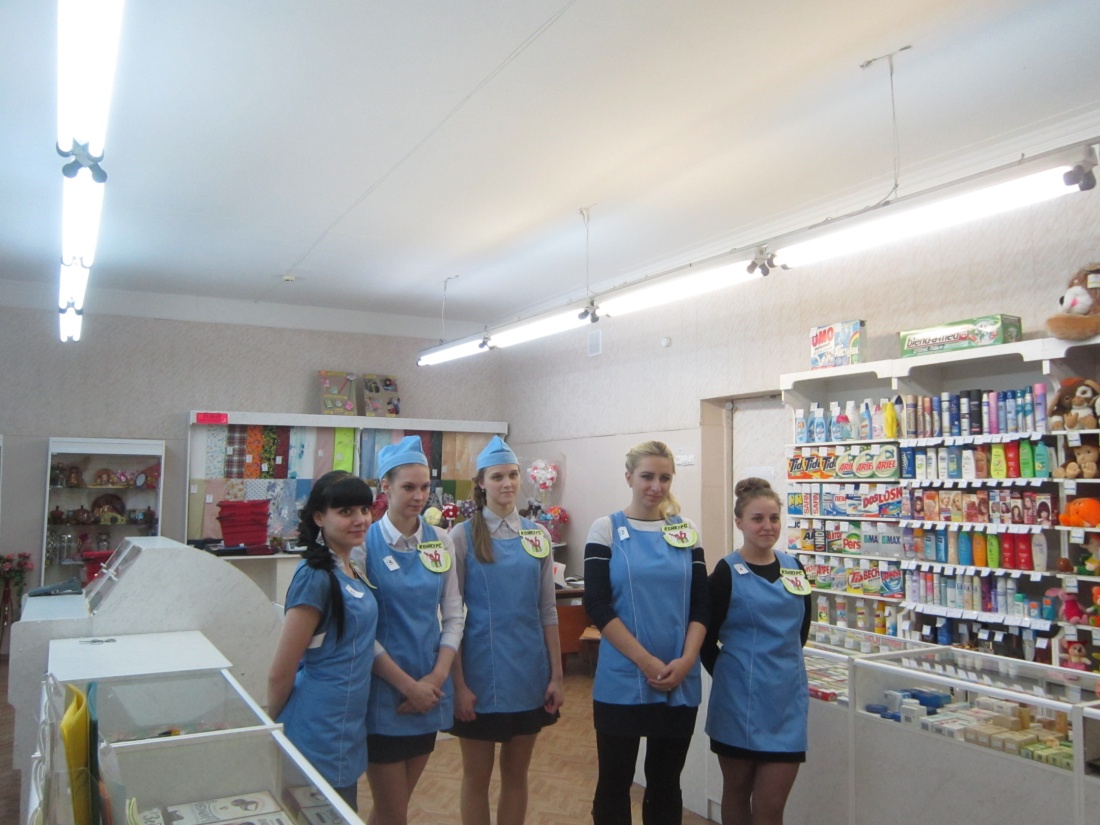 Лучшие из лучших  участвуют 
в областном конкурсе
 Лучший по профессии
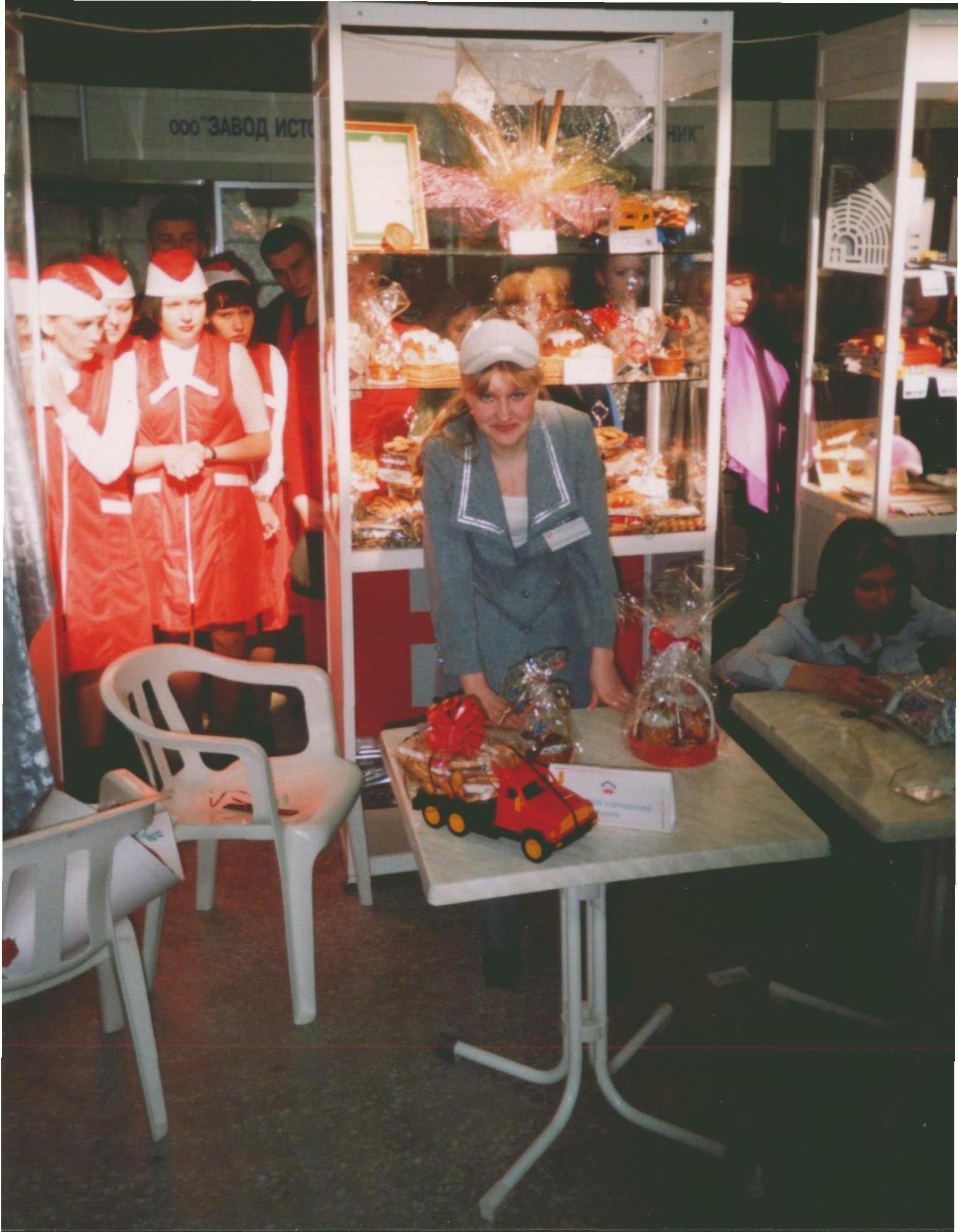 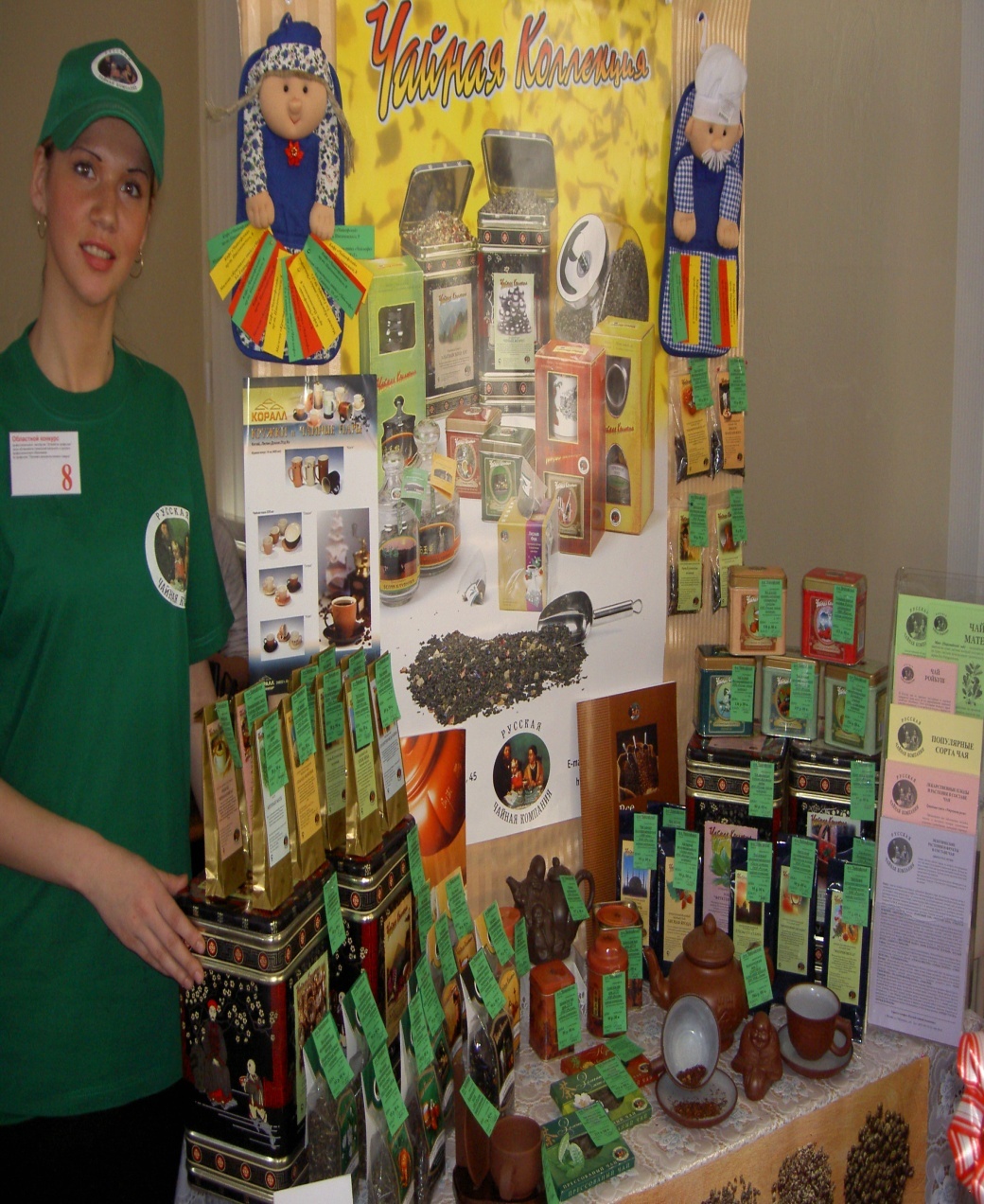 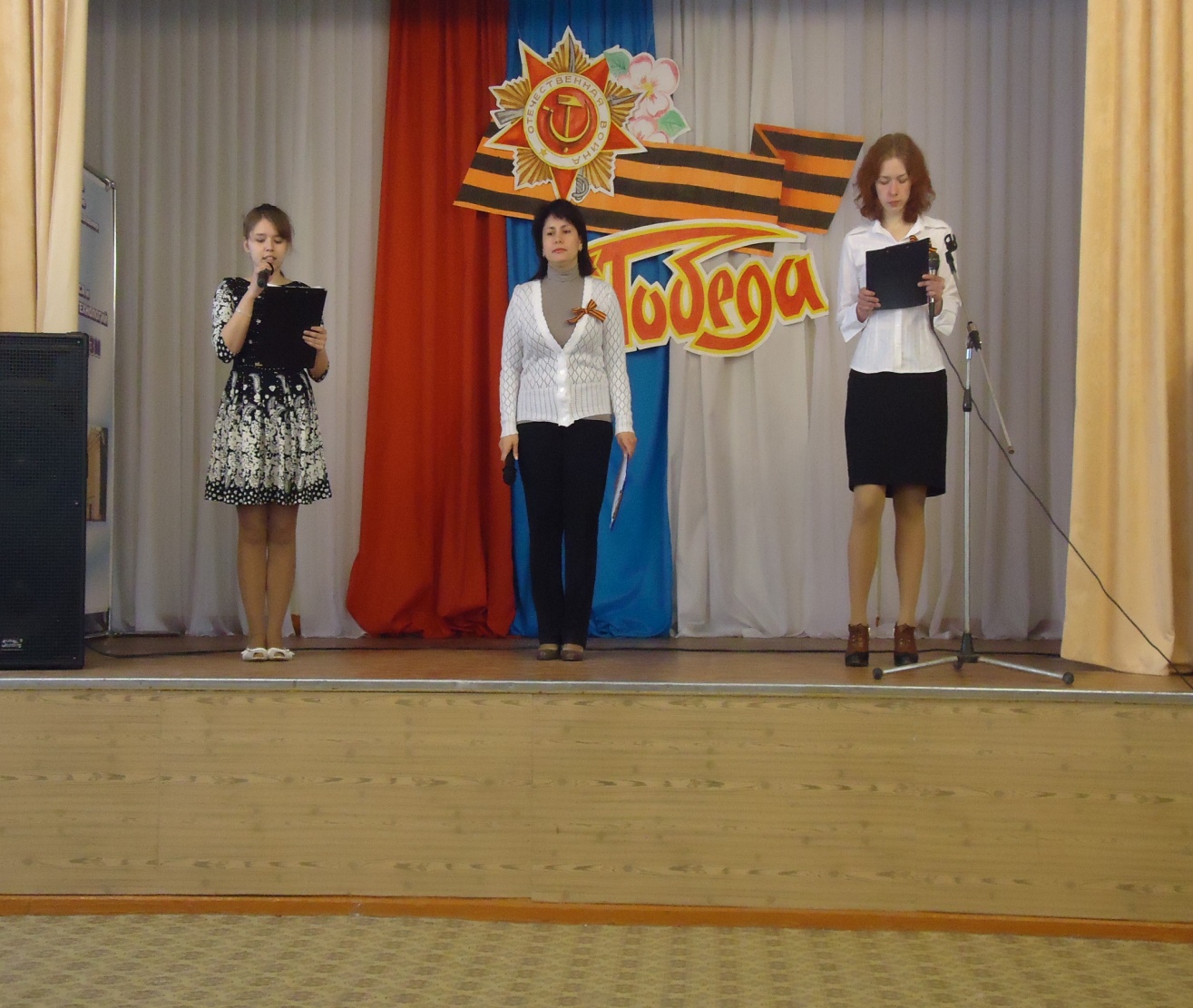 День Победы
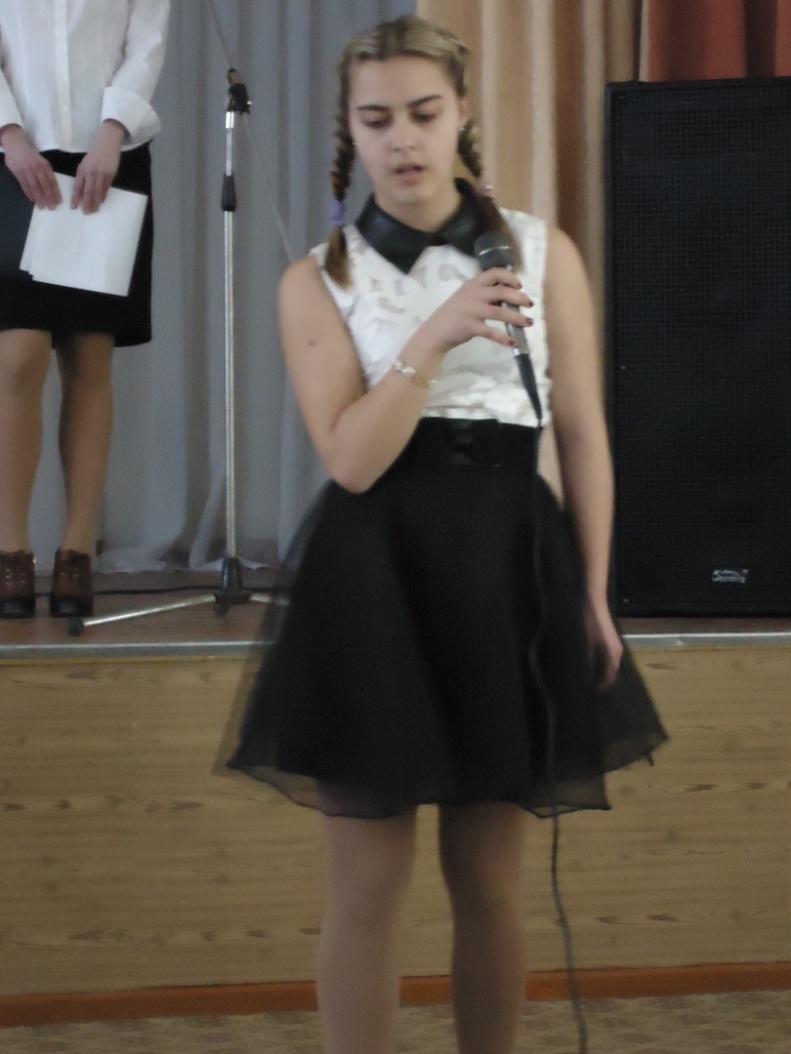 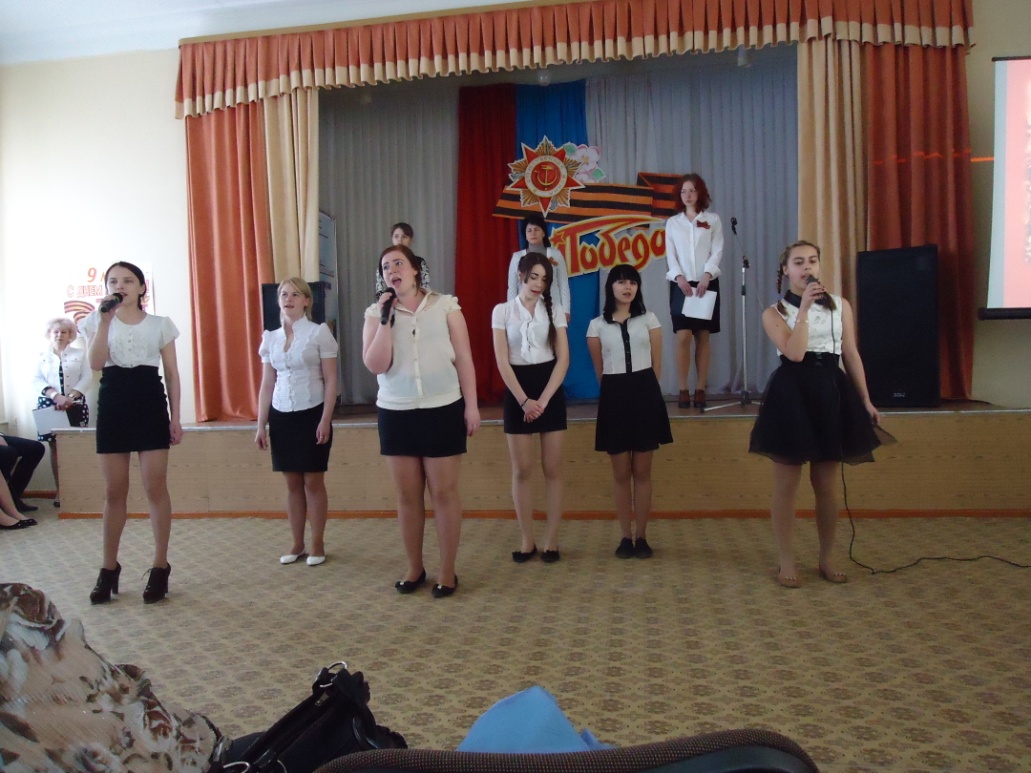 Знакомство с музеем ДТБТ
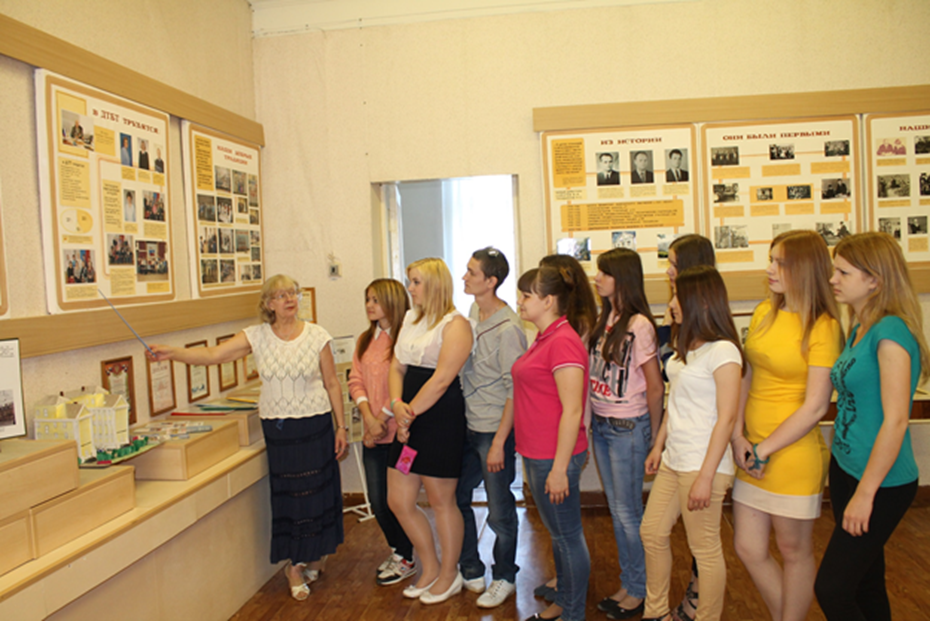 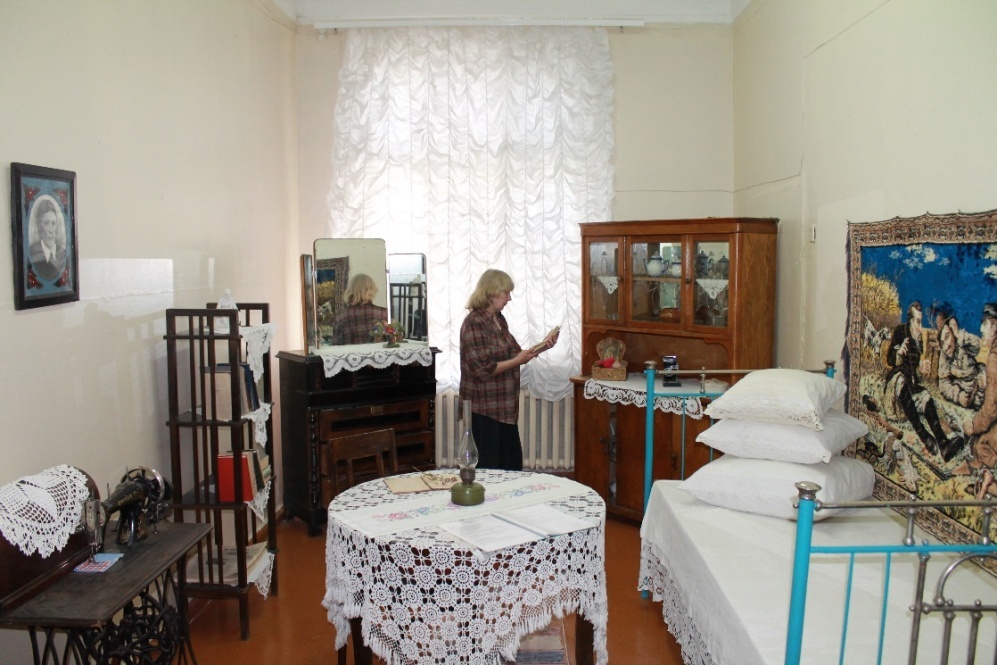 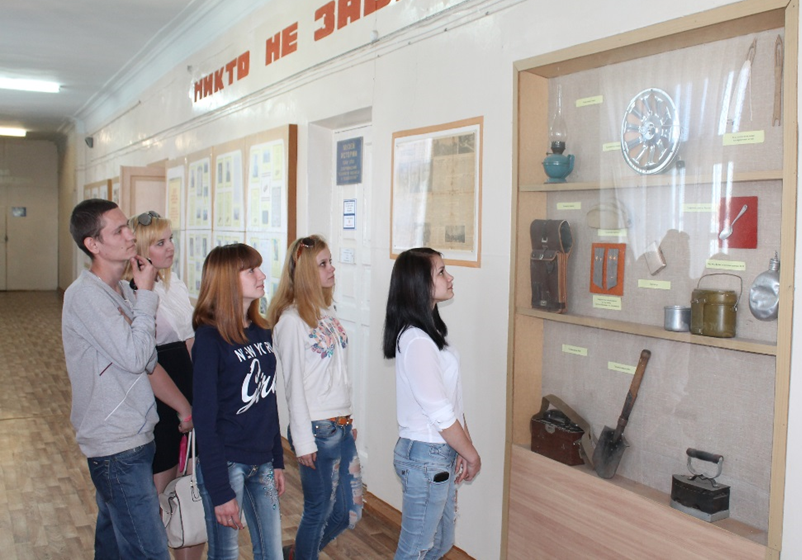 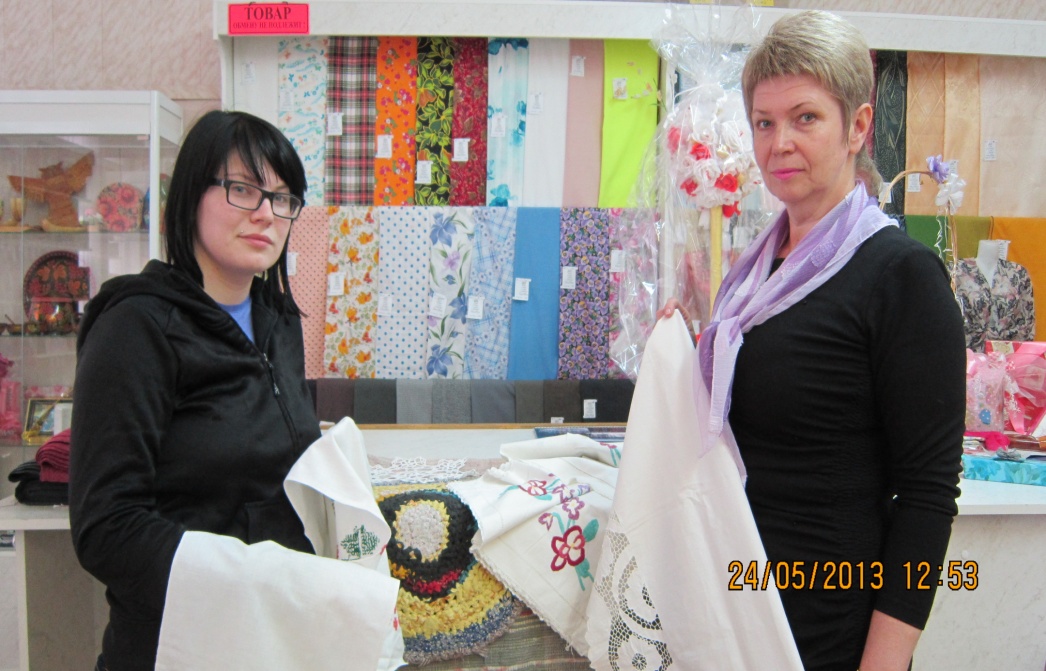 Сбор экспонатов для музея
В здоровом теле – здоровый дух
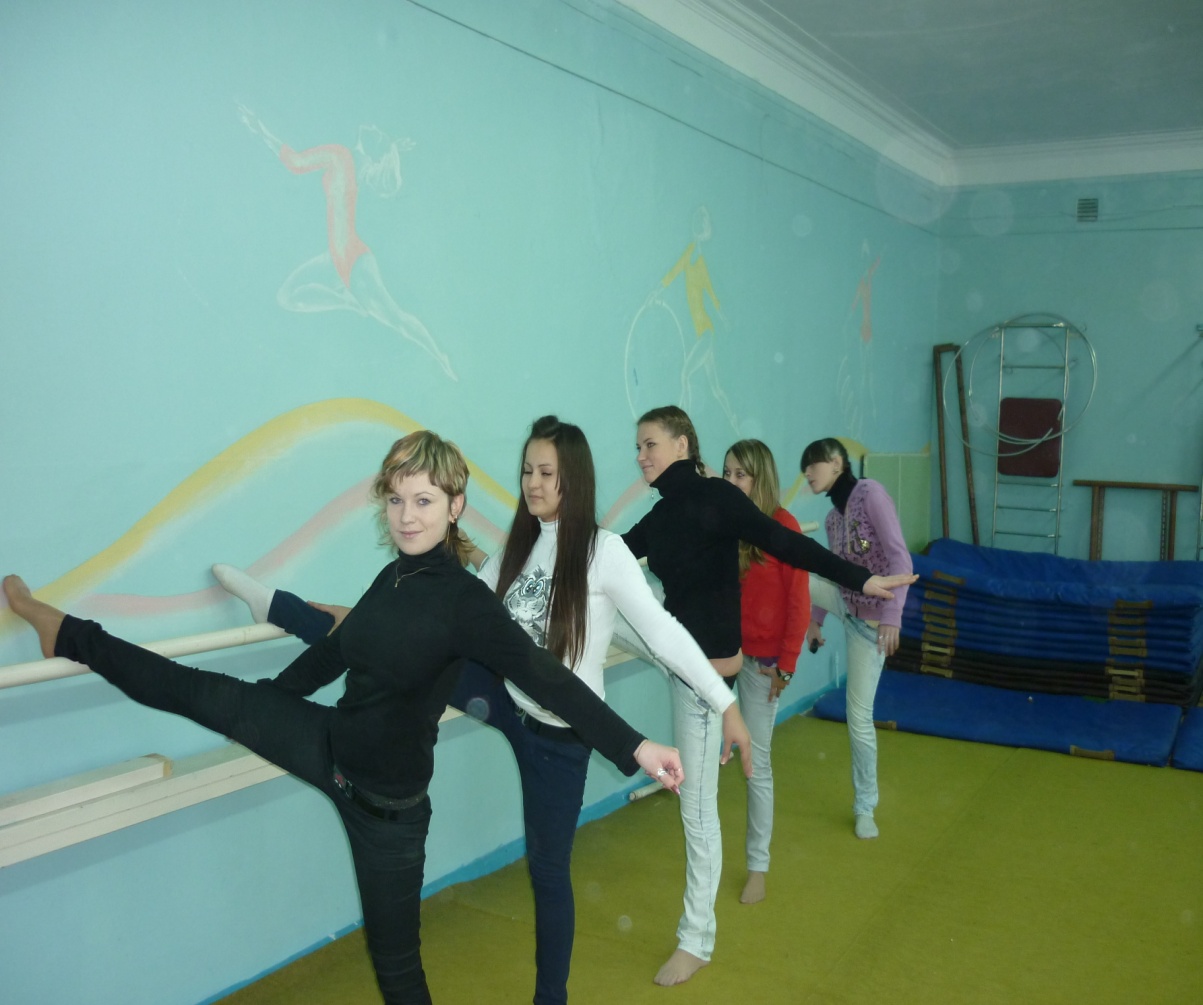 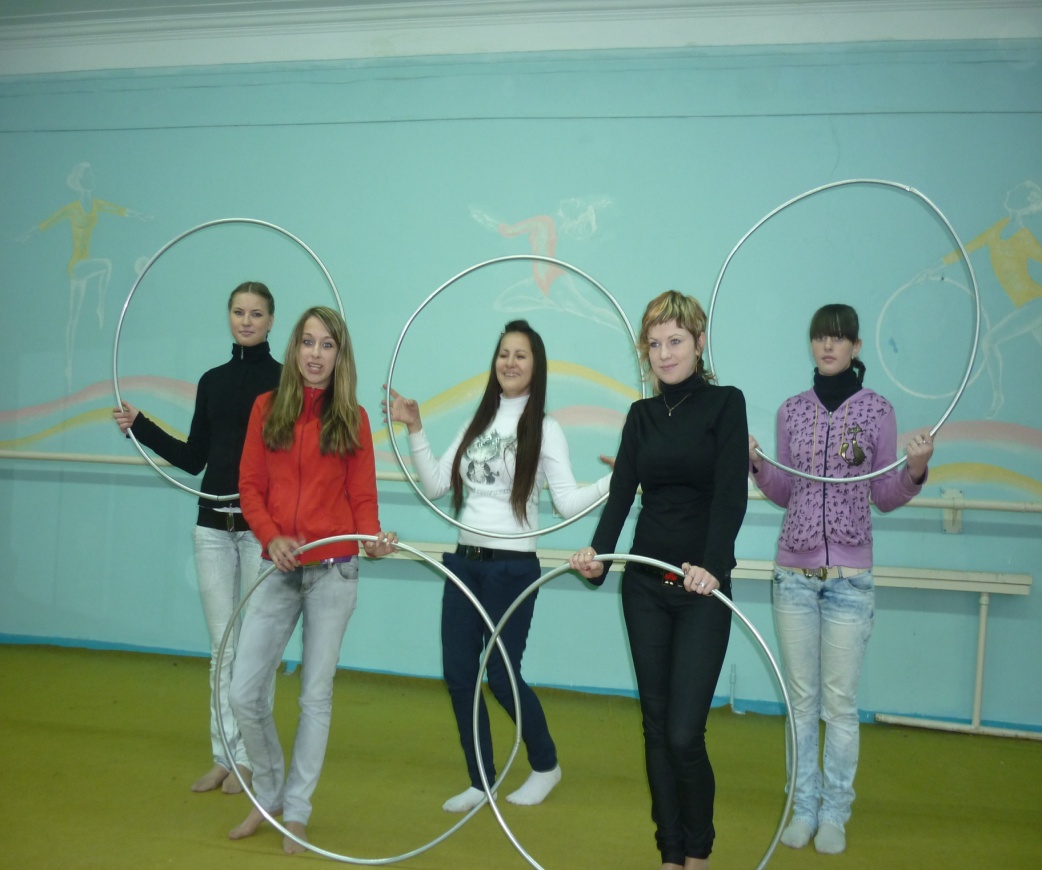 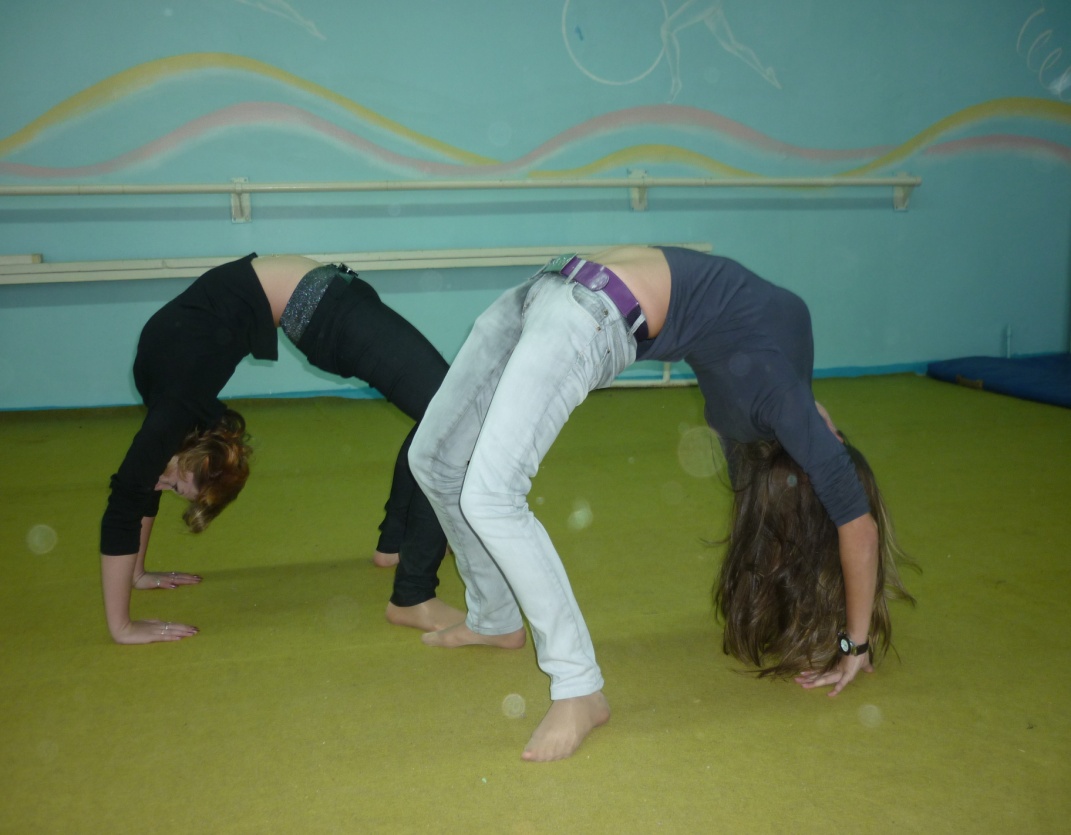 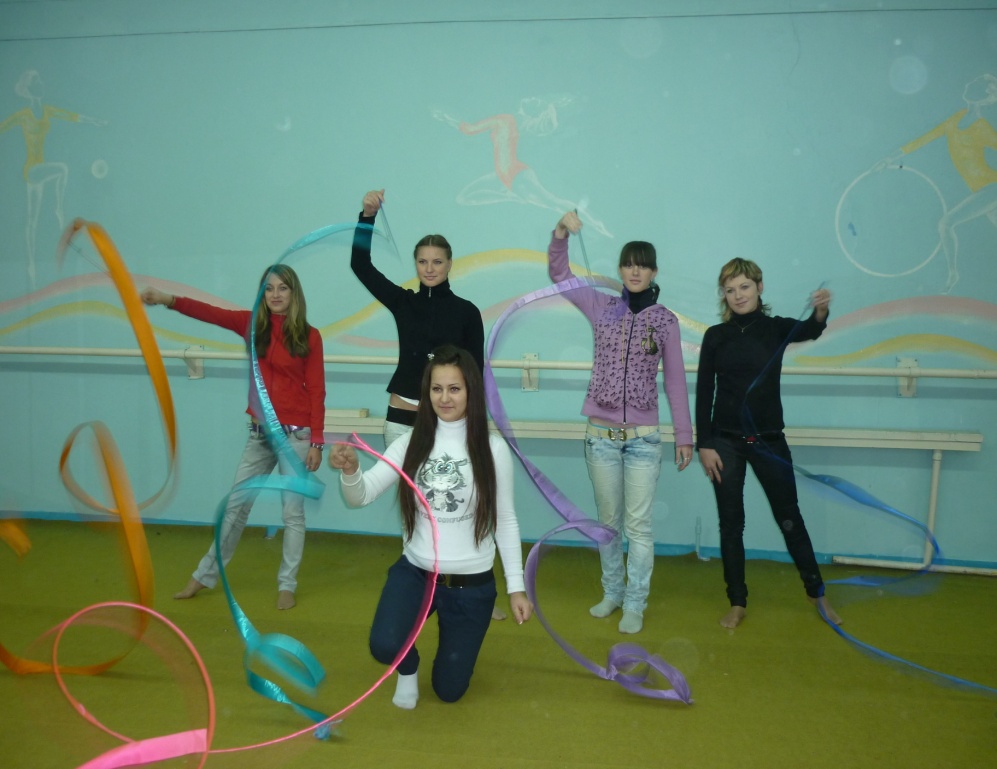 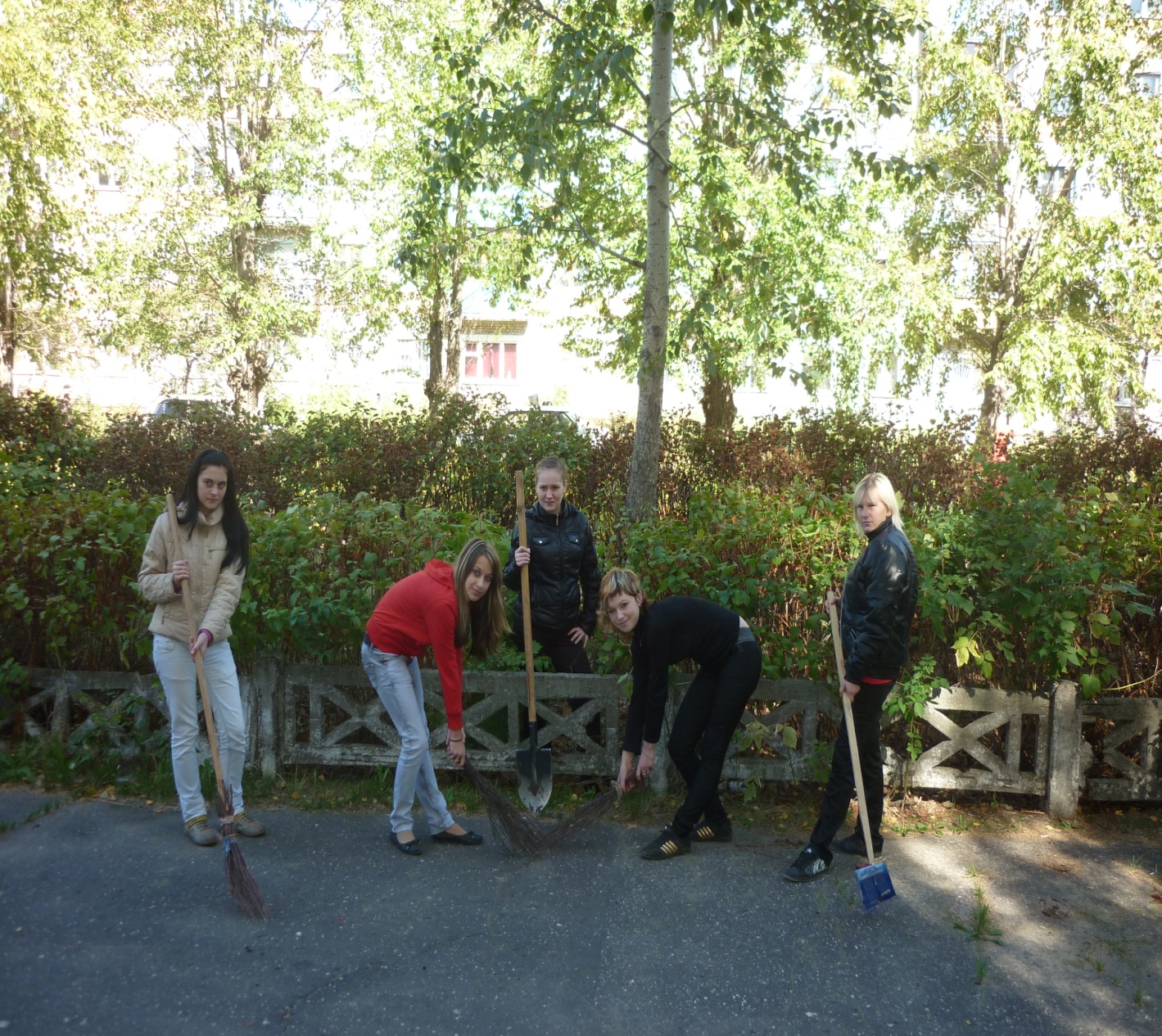 Конкурс к Дню защитника Отечества
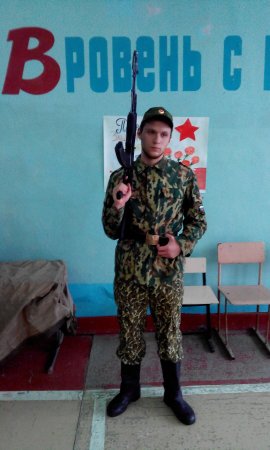 Чистота – залог здоровья
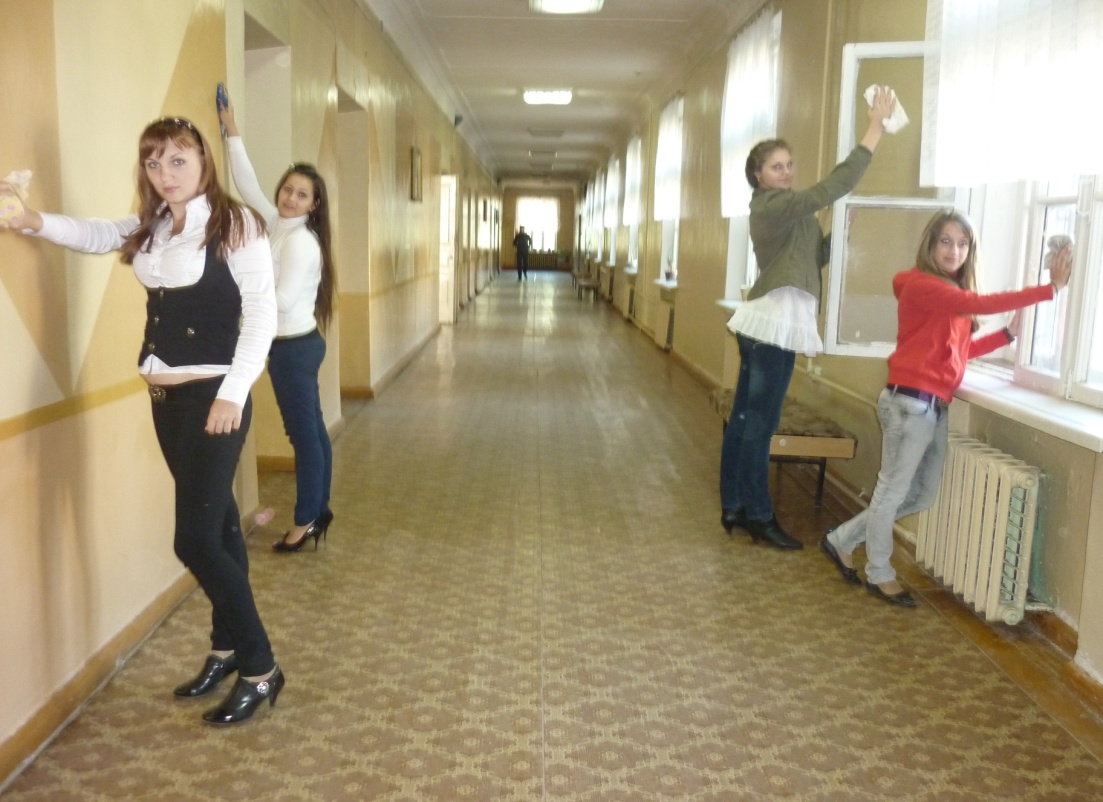 Студенческая конференция
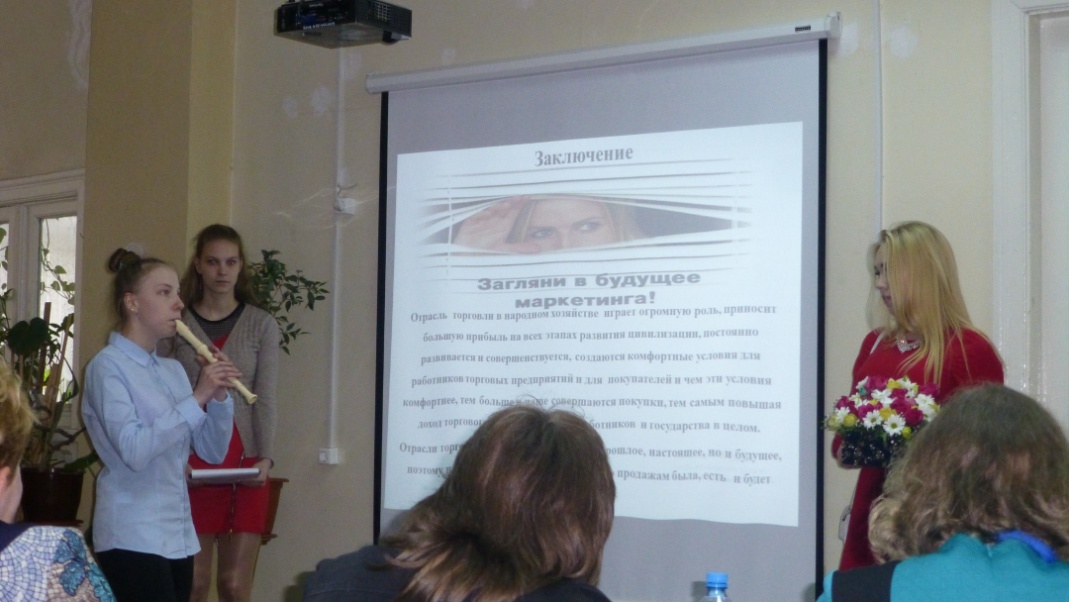 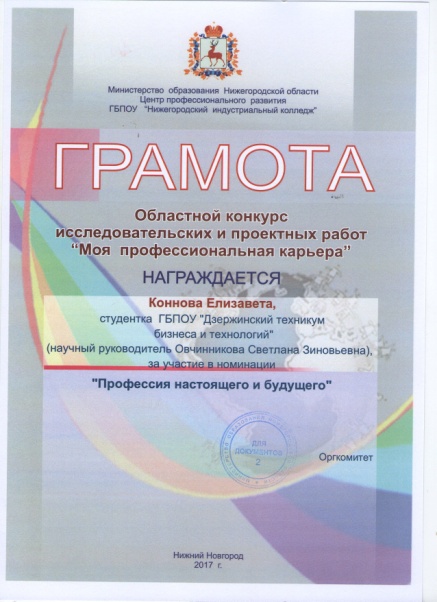 Министерство образования Нижегородской областиГосударственное бюджетное  профессиональное образовательное учреждение“Дзержинский техникум бизнеса и технологий”

Проект построения профессиональной карьеры

«Профессиональные качества 
продавца,  и их влияние 
на  профессиональный рост»

                                                     Автор :  Глотова Татьяна
                                                  студентка 1 курса,  
                                          группа №17
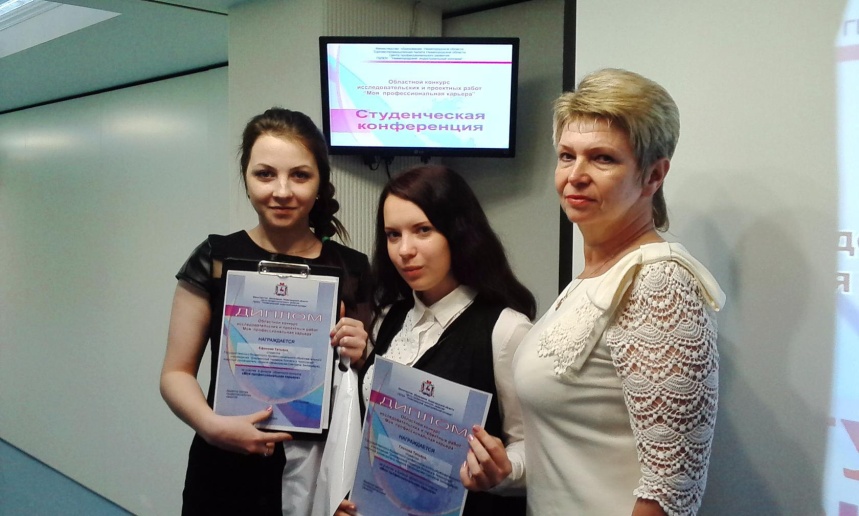 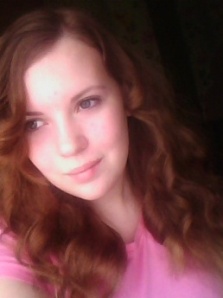 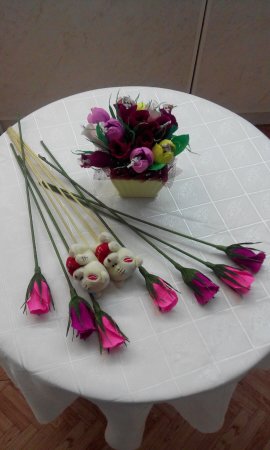 Кружок  «Мир упаковки»
«Скажи мне, и я забуду.Покажи мне, и я запомню.Дай сделать мне, и я научусь»Сократ
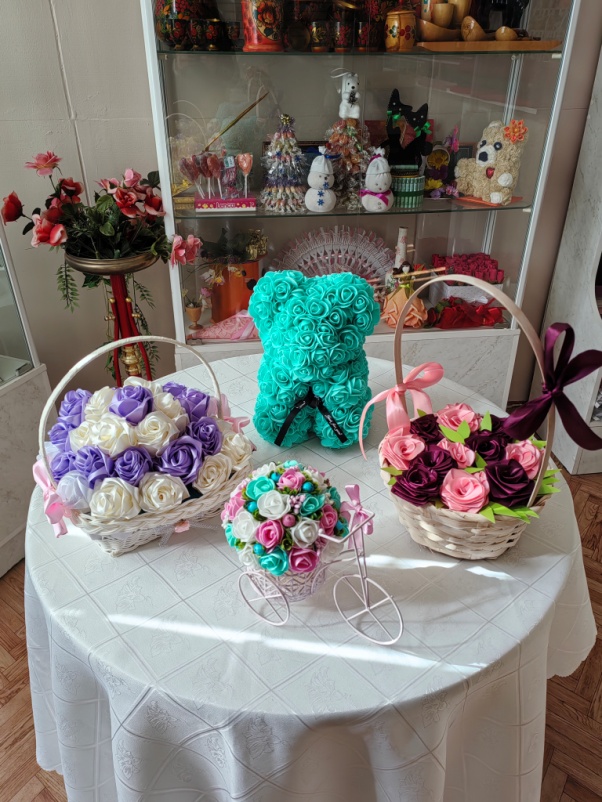 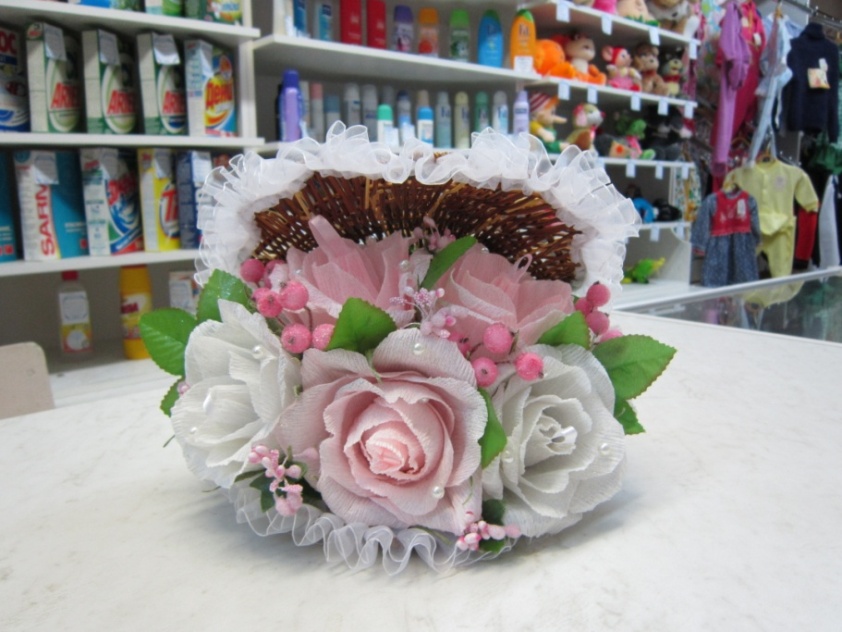 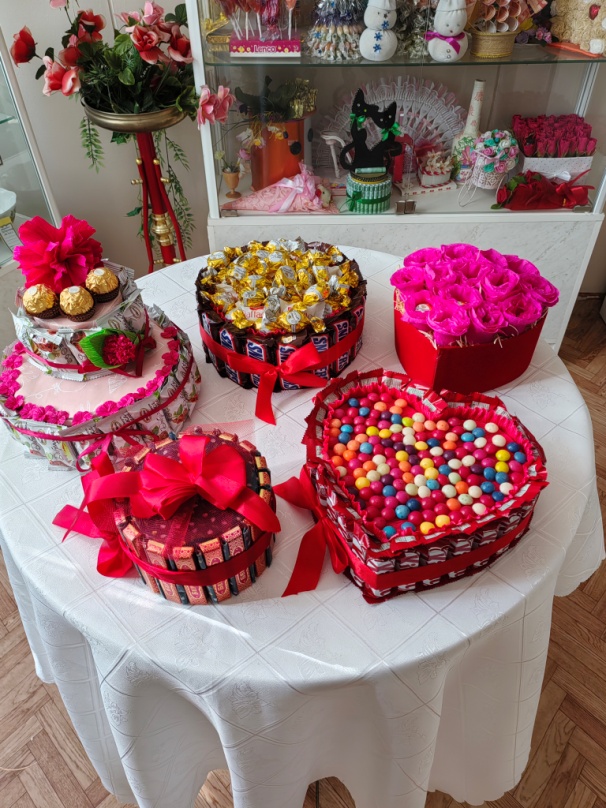 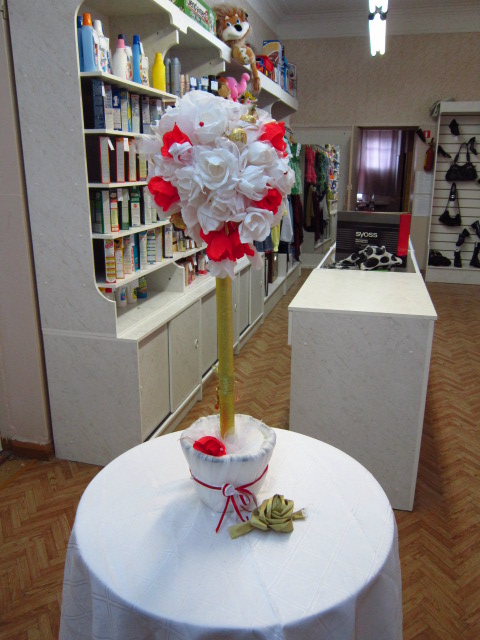 Кружок  «Мир упаковки»
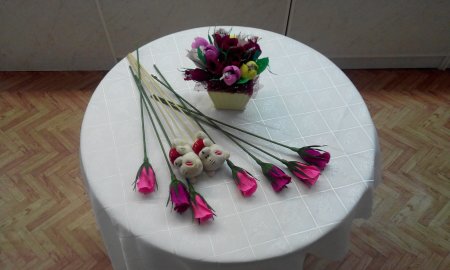 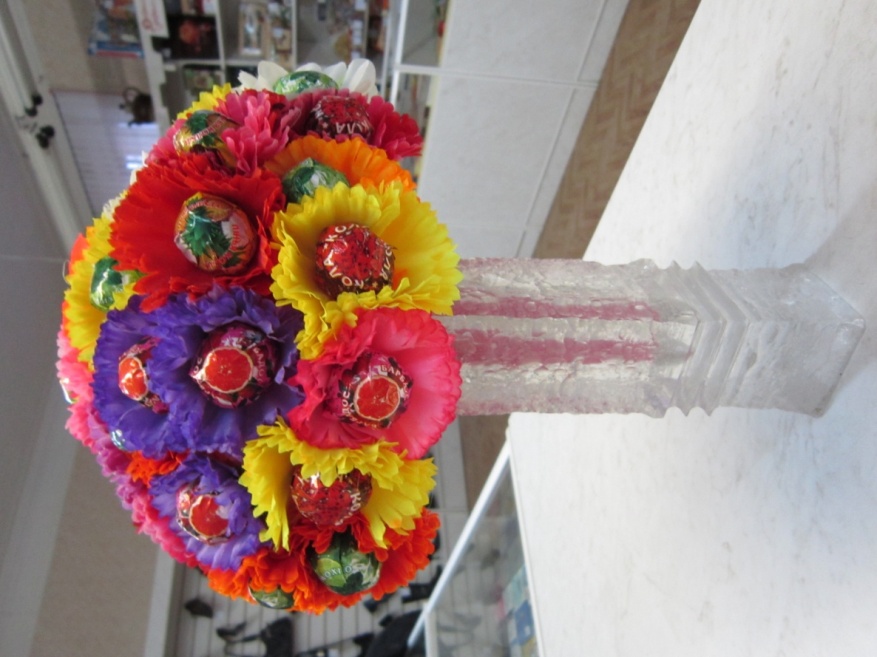 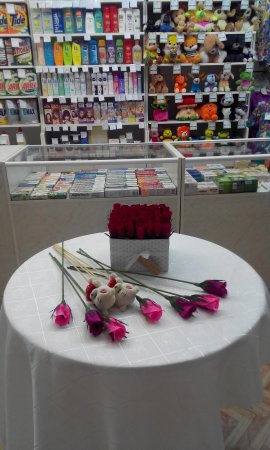 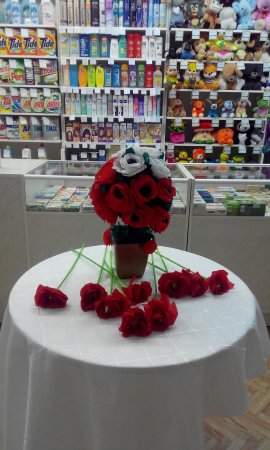 Кружок  «Мир упаковки»
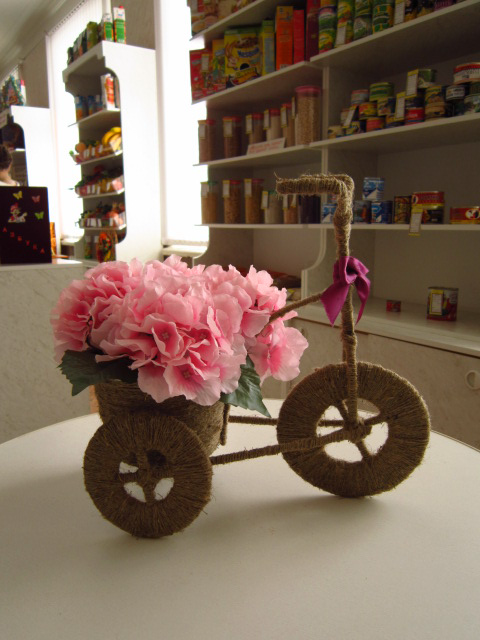 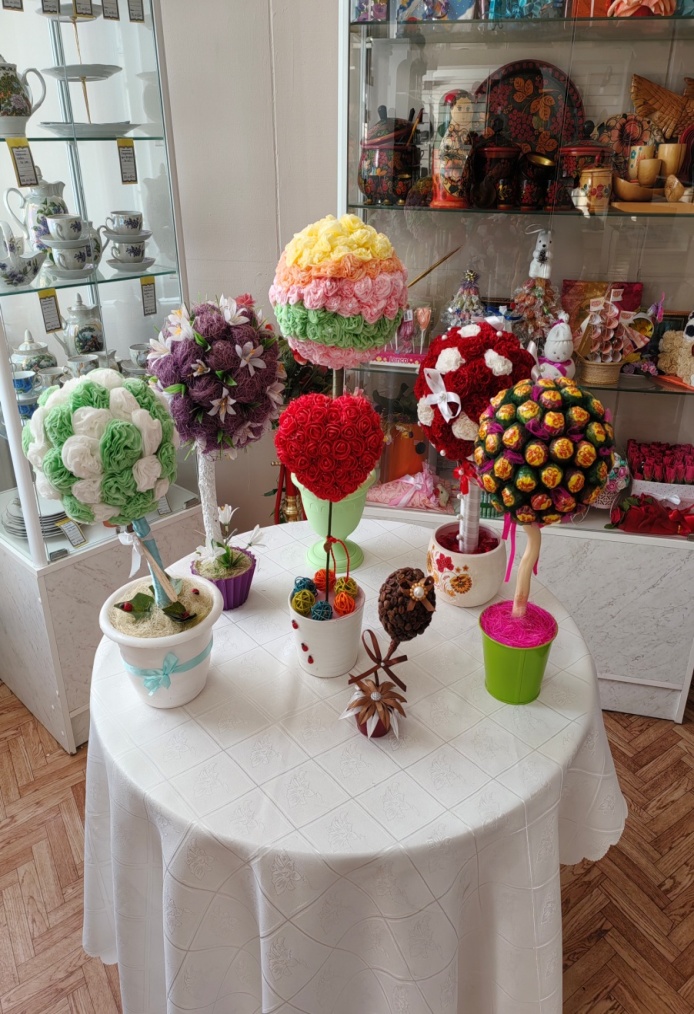 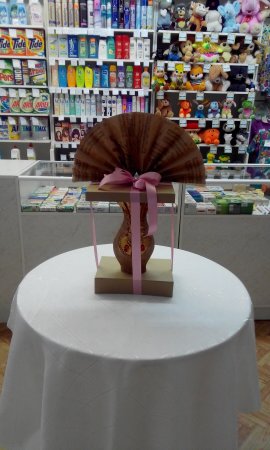 Кружок  «Мир упаковки»
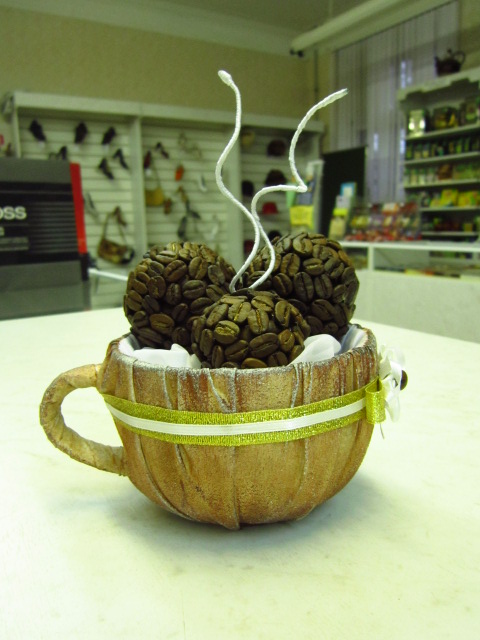 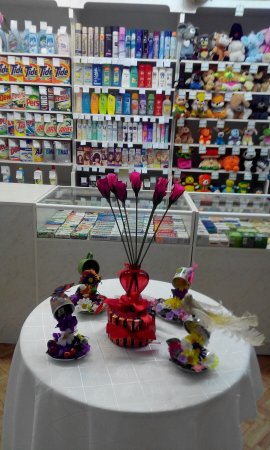 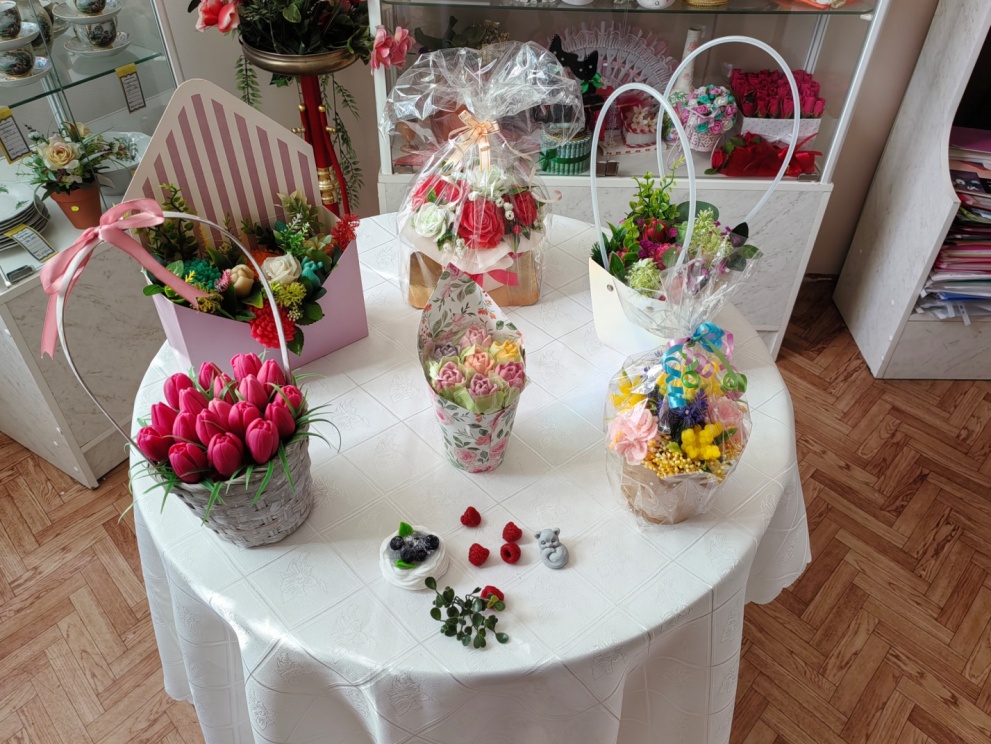 Кружок  «Мир упаковки»
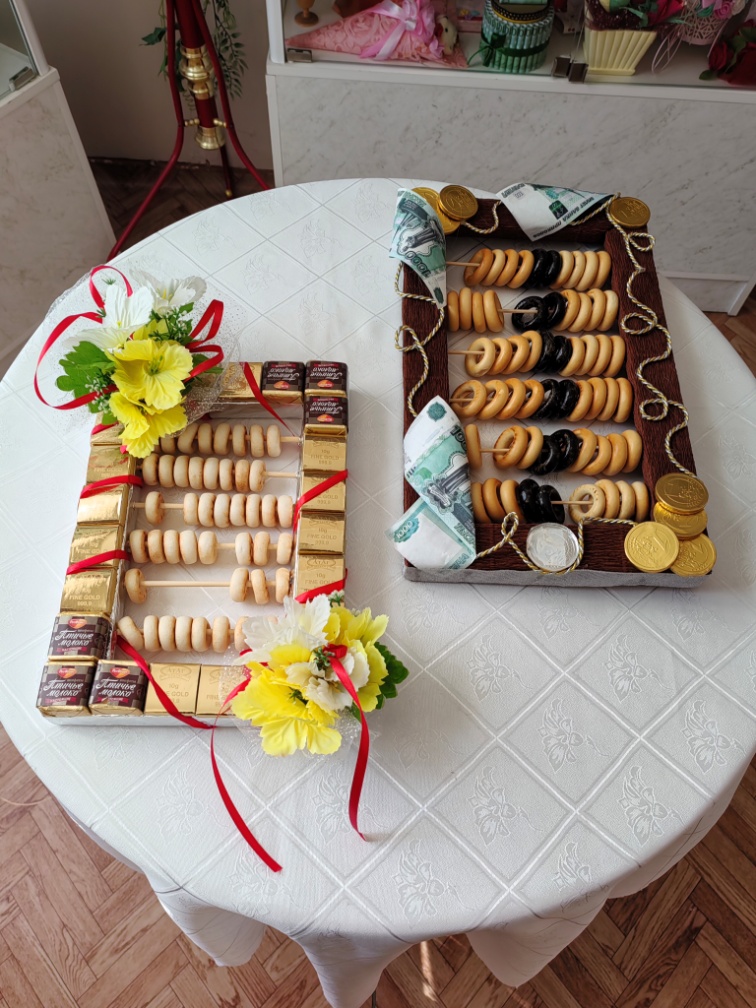 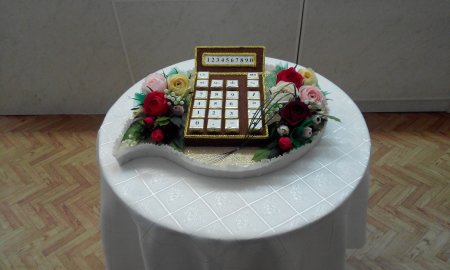 Кружок  «Мир упаковки»
Мастер-класс по оформлению подарков
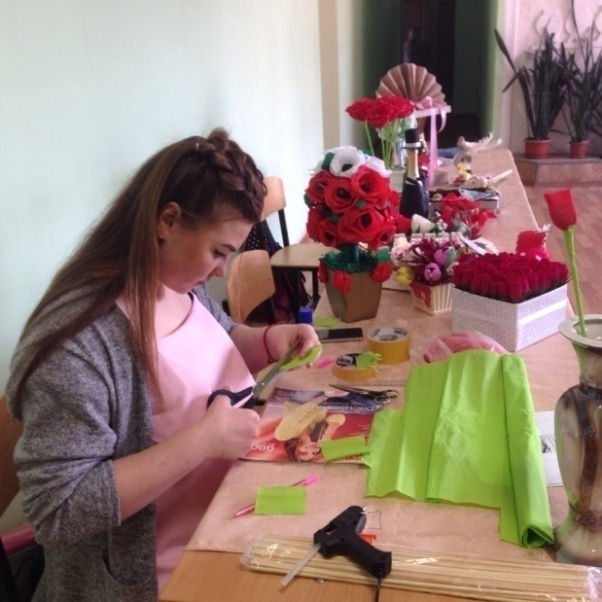 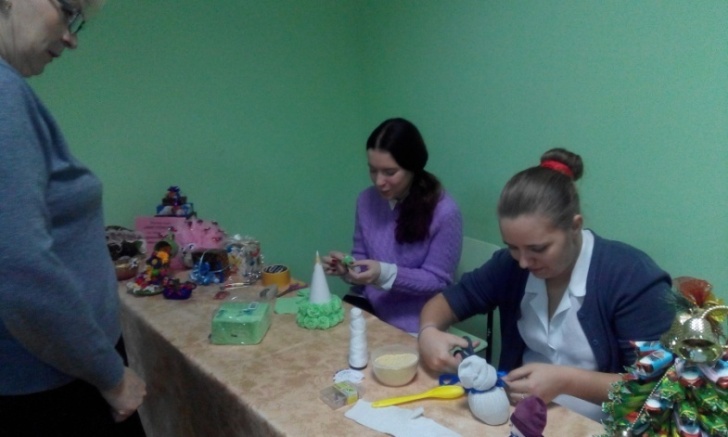 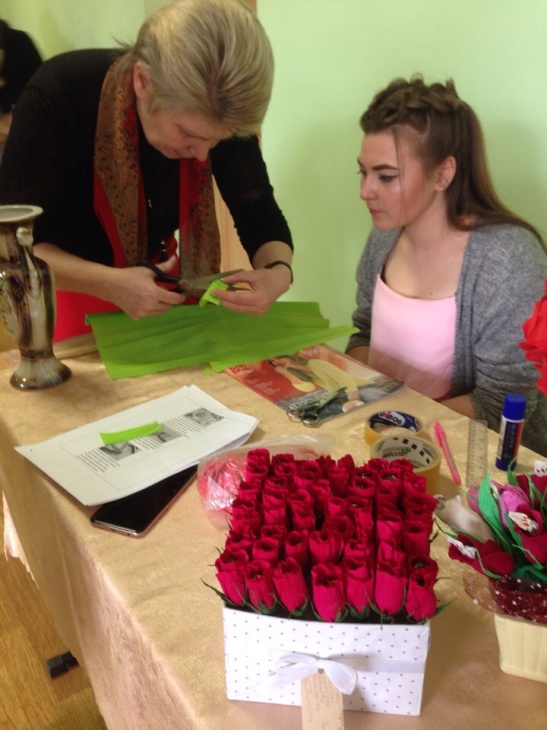 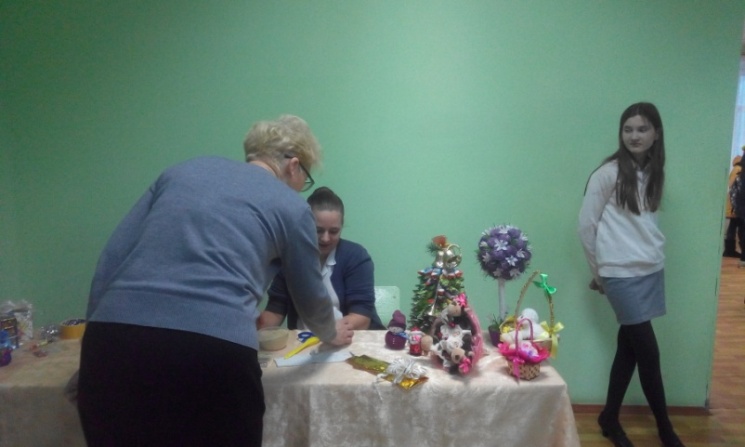 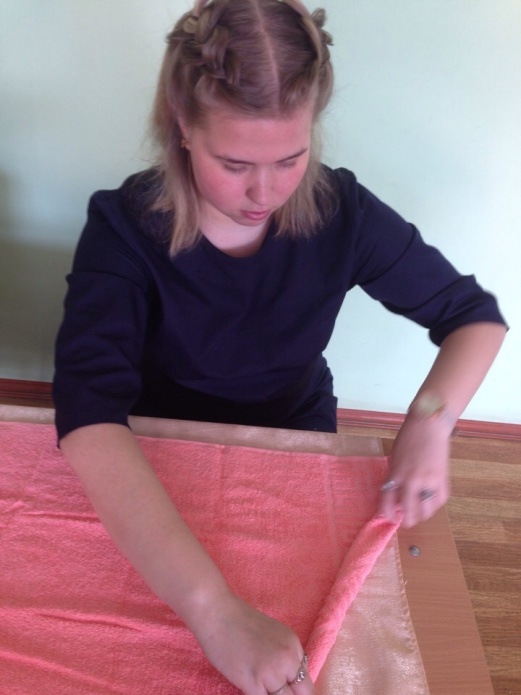 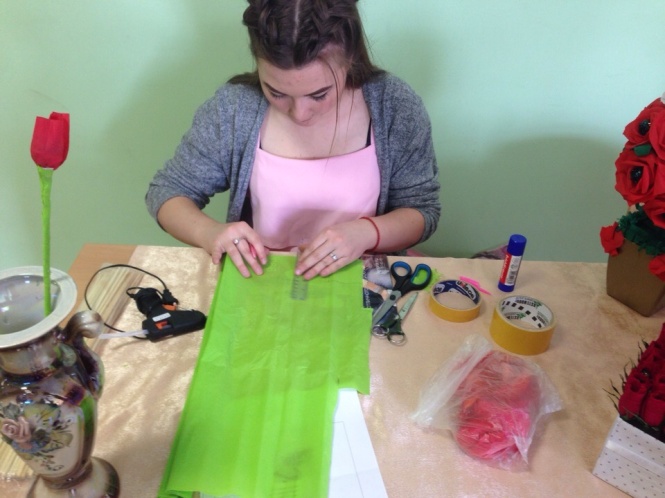 Срок обучения по профессии – 2 года 10 месяцев
А если вы останетесь еще на 1 год и 10 месяцев, то приобретете специальность
А далее можете по данной специальности пойти в ВУЗ
Заинтересовались? 
Написать заявление можно уже сегодня!
Для поступления в ГОУ СПО ДПТ абитуриентам  необходимо
                             сдать следующие документы
-заявление;
-документ об образовании;
-фотографии 6шт.  3 на4;
-ксерокопию паспорта;
-ксерокопию мед. полиса;
-ксерокопию полиса пенсионного 
страхования.
Приёмная комиссия работает  
с 1 апреля 2025г.
Ежедневно с 8. 30.-16.00 (кроме воскресения)
Наш адрес :
Нижегородская область, г.Дзержинск, 
проспект  Чкалова, 19.
Тел. 22-18-58
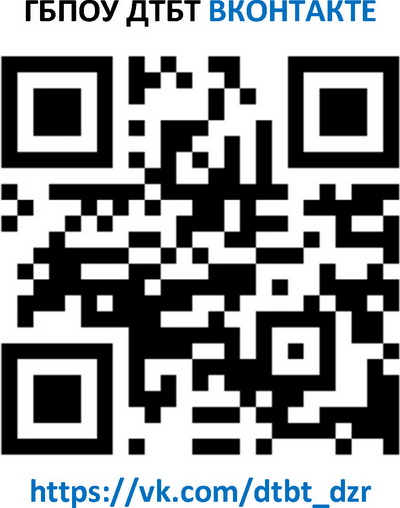 Наш сайт http://dtbt.ru
Мы рады принять вас в нашу дружную семью!Добро пожаловать в наш техникум!